AI GOVERNANCE IN EUROPE: NAVIGATING THE AI ACT AND AI OFFICES, AND UPHOLDING EUROPEAN PRINCIPLES
By Dr. Maria – Oraiozili Koutsoupia
AI Legal Expert, Qualified Lawyer
President of Rythmisis
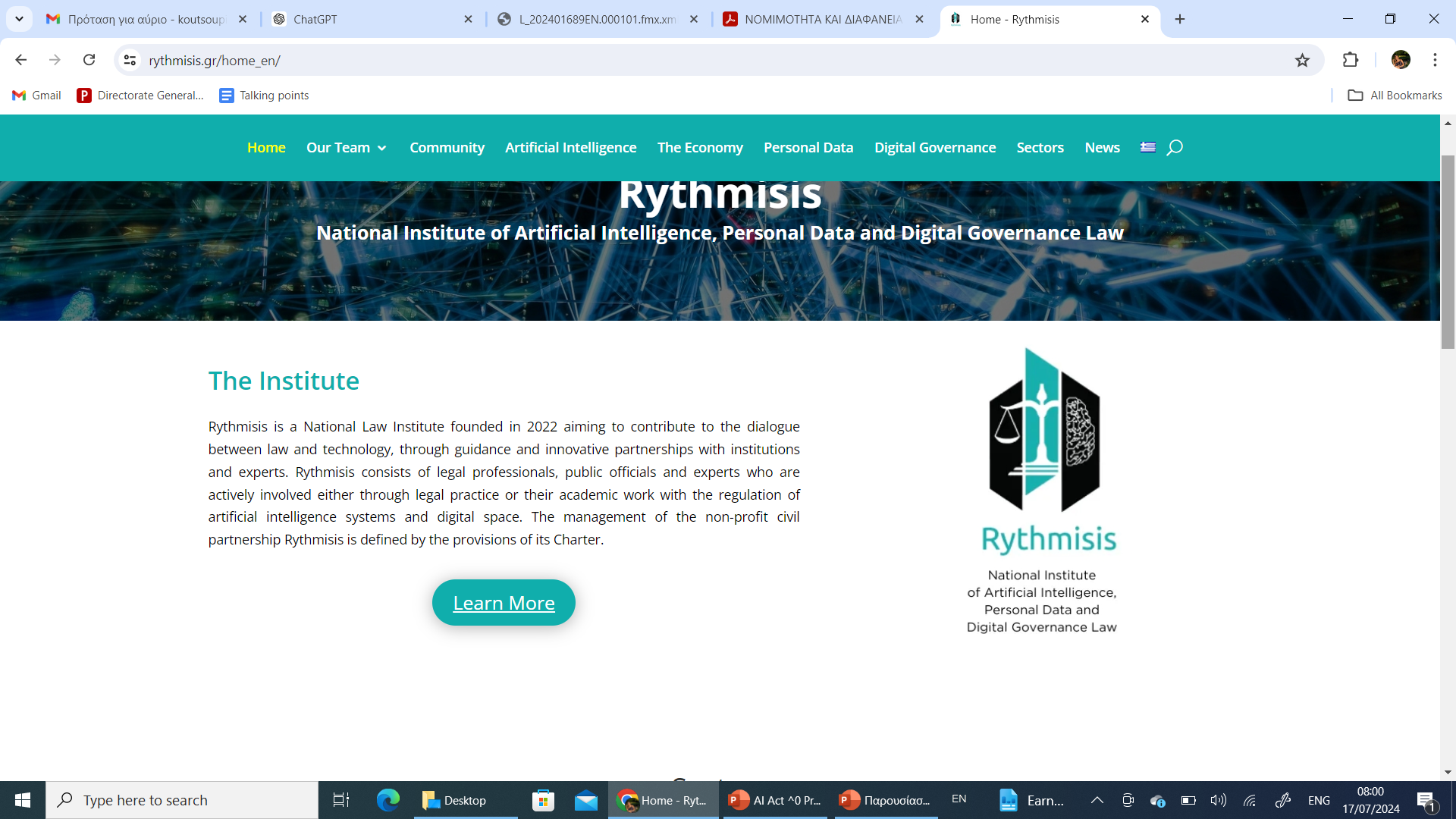 INTRODUCTION – 1ST CLASS
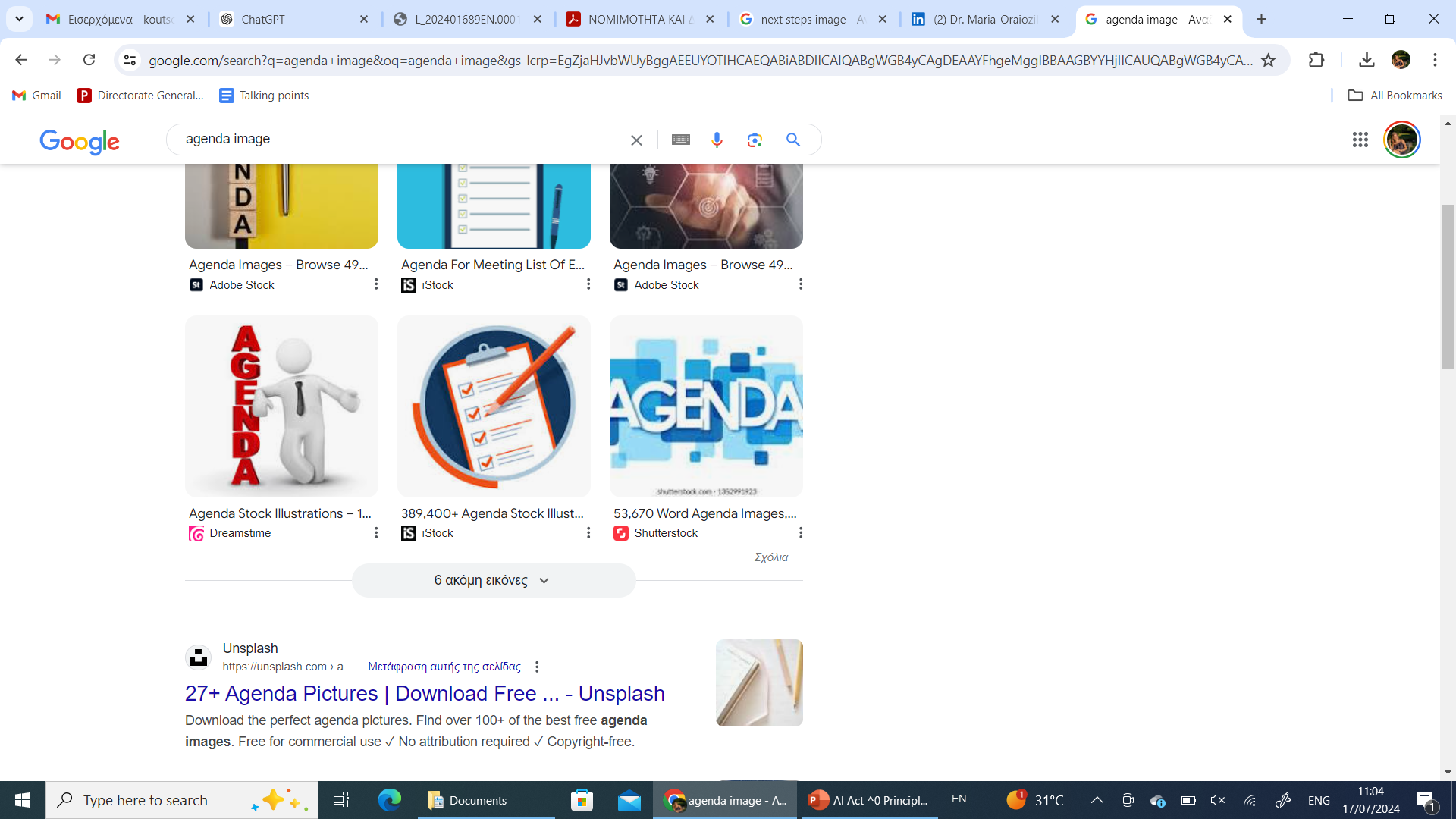 What are we discussing about today?

Is AI regulation important? Why today?
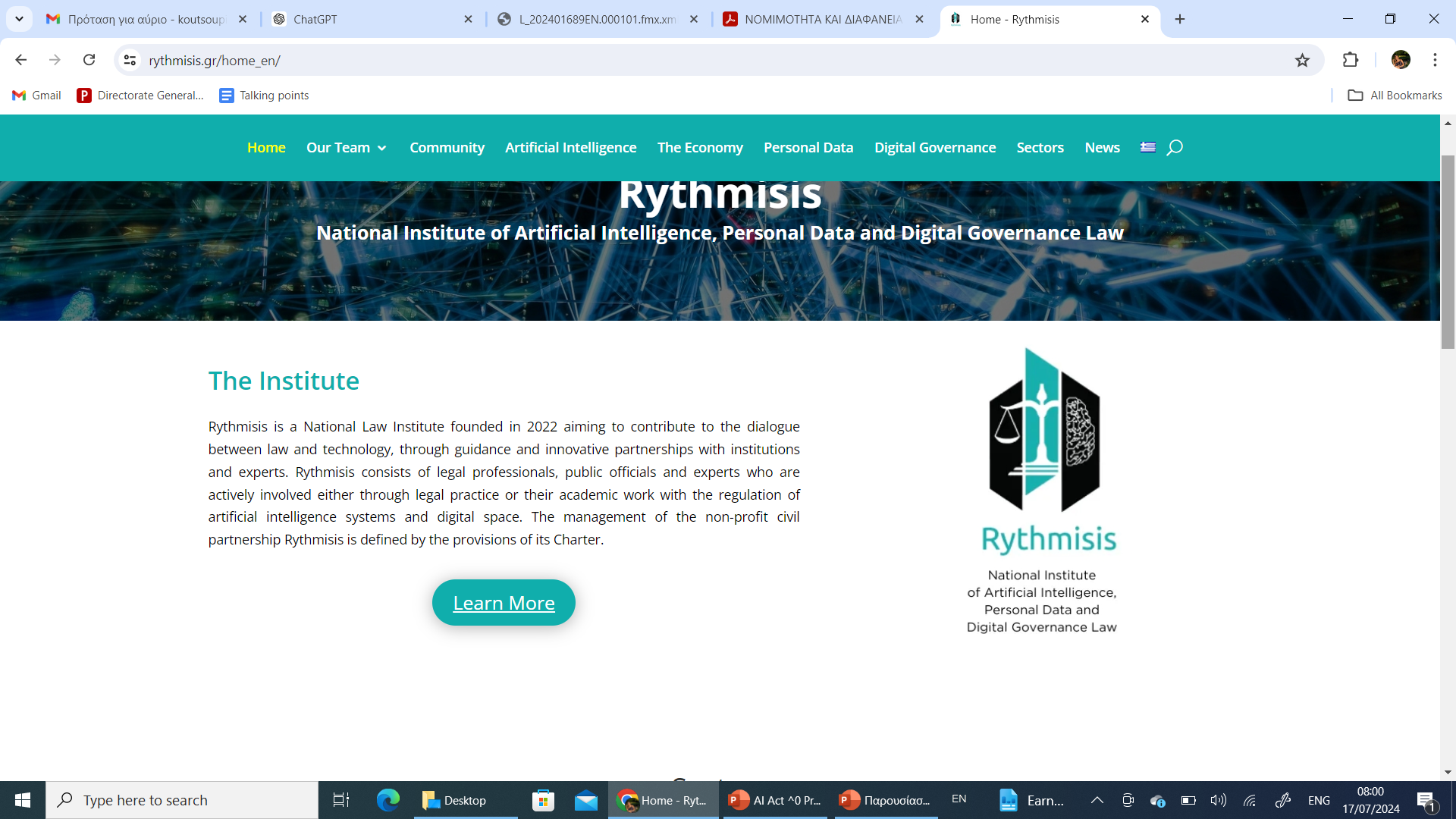 OBJECTIVES
Understand the European AI governance framework 
Familiarize with the AI Act and its provisions 
Comprehend the role and responsibilities of national AI Offices 
Recognize the importance of upholding European principles
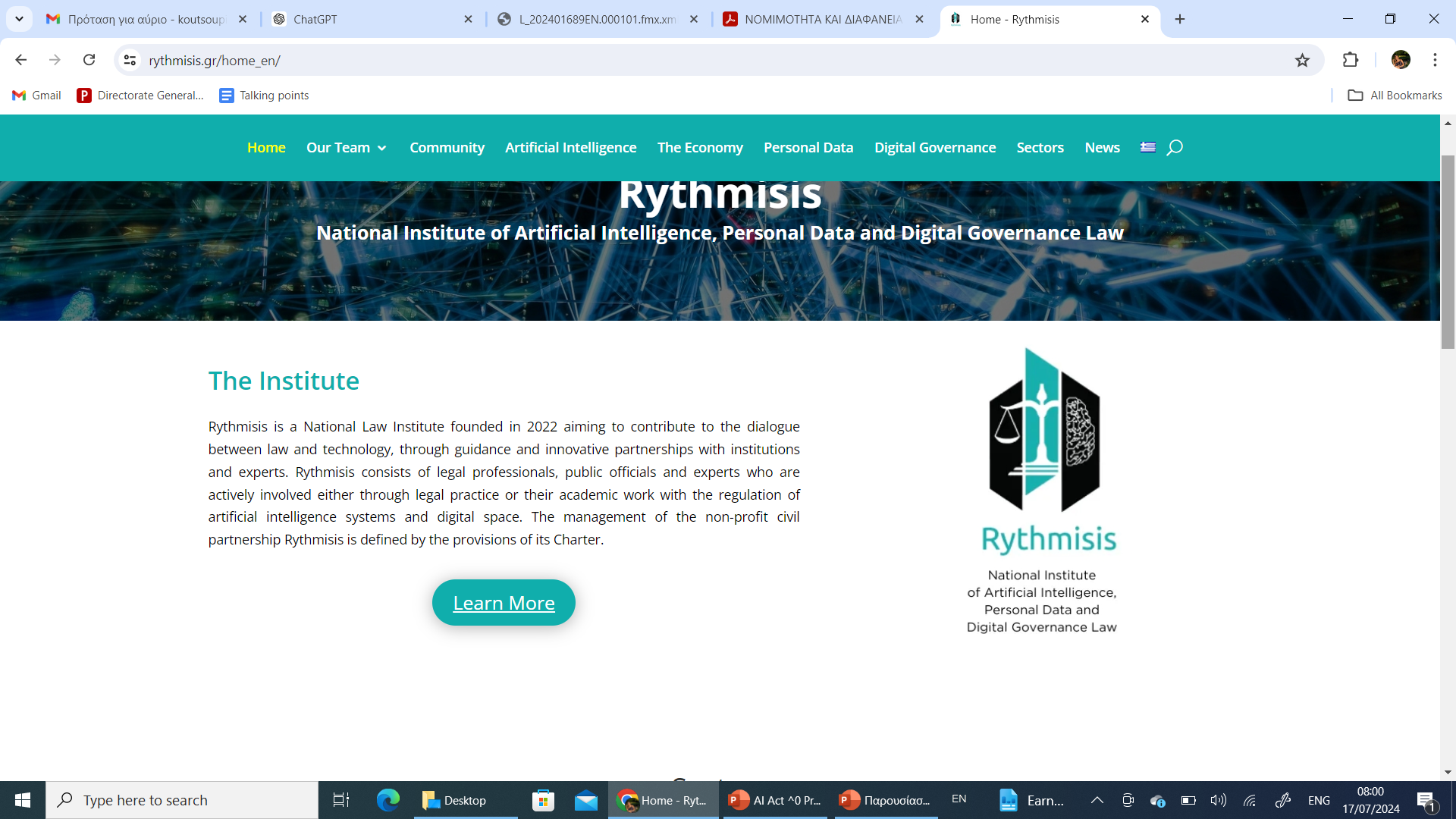 KEY TOPICS
The European Approach to AI Governance 
The AI Act: Framework and Provisions 
Establishment and Role of AI Offices 
Upholding European Principles in AI Development 
Case Studies and Real-World Applications 
Interactive Q&A Session 
Conclusion and Key Takeaways
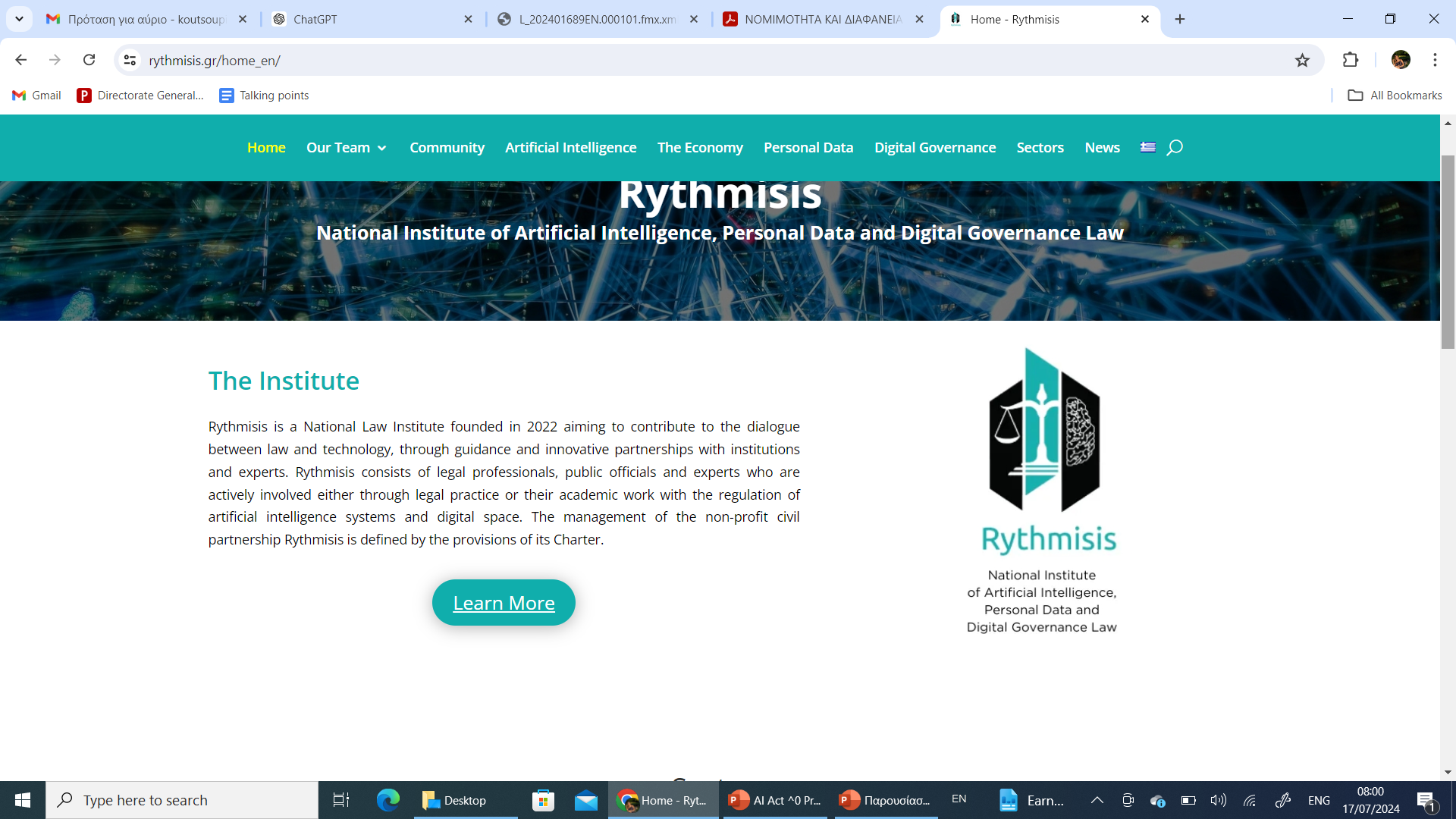 THE EUROPEAN APPROACH TO AI GOVERNANCE
Historical context of AI regulation in Europe 
Key principles and values guiding European AI governance Importance of ethics, transparency, and accountability in AI
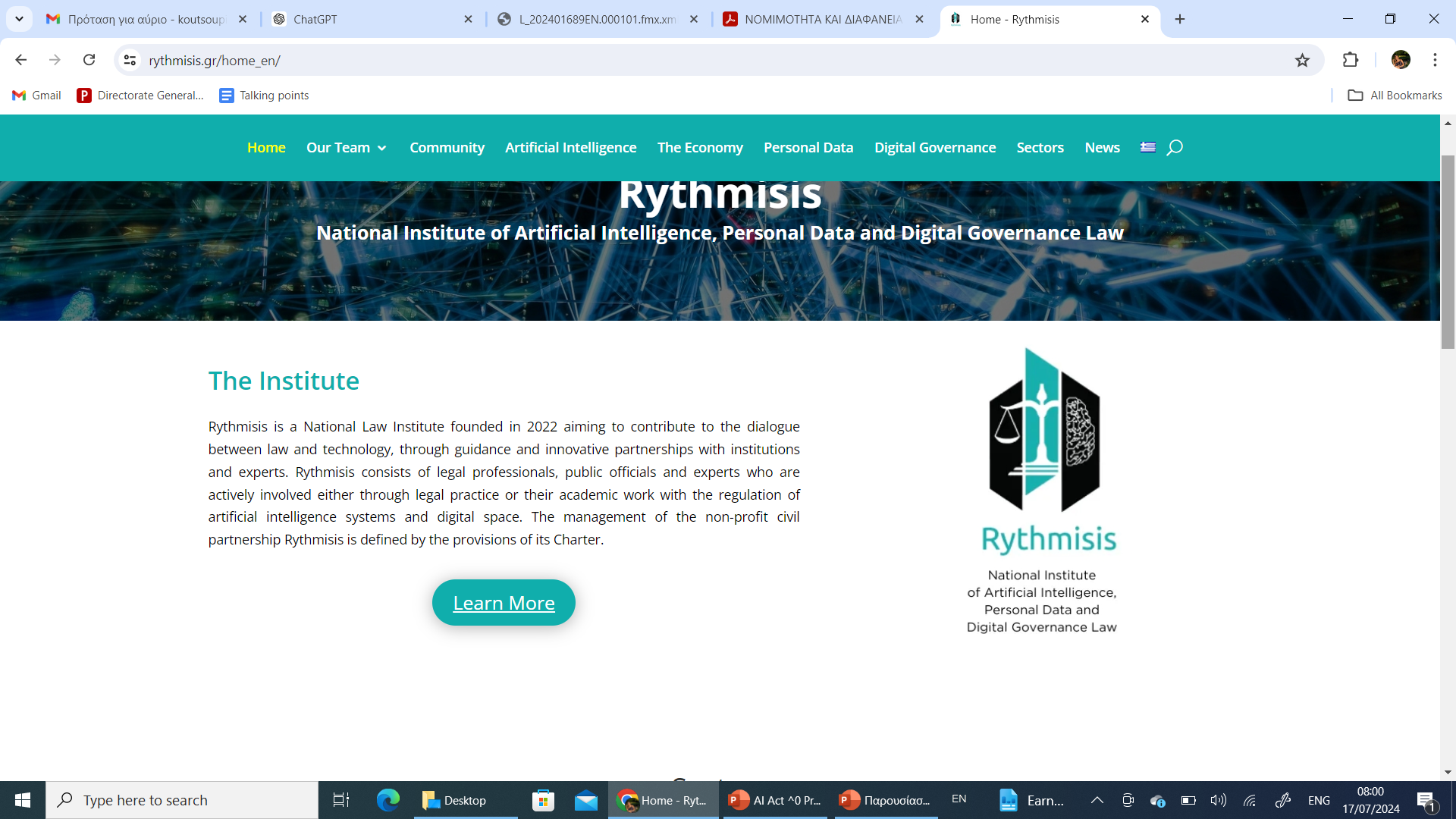 1. TIMELINE- AI ACT
Definition of AI systems: “AI system’ means a machine-based system that is designed to operate with varying levels of autonomy and that may exhibit adaptiveness after deployment, and that, for explicit or implicit objectives, infers, from the input it receives, how to generate outputs such as predictions, content, recommendations, or decisions that can influence physical or virtual environments ”
AI Act Proposal published by EU Commission
Adopted on July 12, 2024
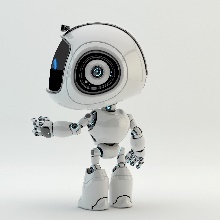 EU Parliament adopted its negotiating position on 14 June
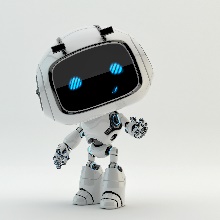 Interinstitutional negotiations (Trialogue) and agreement on a final text between the EU Parliament the EU Council and the EU Commission.

A first trialogue took place in June 2023. 
A second trialogue is scheduled to take place in July 2023.
EU Council adopted its “General approach”
SIDLEY AUSTIN  LLP
‹#›
[Speaker Notes: Deadlines
1. The Artificial Intelligence Act shall apply from 2 August 2026, with the following exceptions (taking into account the unacceptable risk associated with the use of AI in certain ways).
2. Chapters I and II (general provisions and prohibited AI practices) shall apply from 2 February 2025.
3. Chapter III Section 4 (Notifying authorities and notified bodies), Chapter V (General Purpose AI models), Chapter VII (Governance), Chapter XII (Penalties) and Article 78 (Confidentiality) shall apply from 2 August 2025, with the exception of Article 101 (Fines for providers of general-purpose AI models).
4. Article 6(1) and the corresponding obligations in this Regulation shall apply from 2 August 2027.
5. According to Article 77 (Powers of authorities protecting fundamental rights), by 2 November 2024, each Member State shall identify the public authorities or bodies “which supervise or enforce the respect of obligations under Union law protecting fundamental rights, including the right to non-discrimination, in relation to the use of high-risk AI systems”.
6. The European Commission shall, no later than 2 February 2026, provide guidelines specifying the practical implementation of Article 6 (Classification rules for high-risk AI systems) in line with Article 96 (Guidelines from the Commission on the implementation of this Regulation) together with a comprehensive list of practical examples of use cases of AI systems that are high-risk and not high-risk.]
OVERVIEW OF THE AI ACT DEFINITIONS AND SCOPE
What constitutes AI under the Act? 
Risk-based classification of AI systems
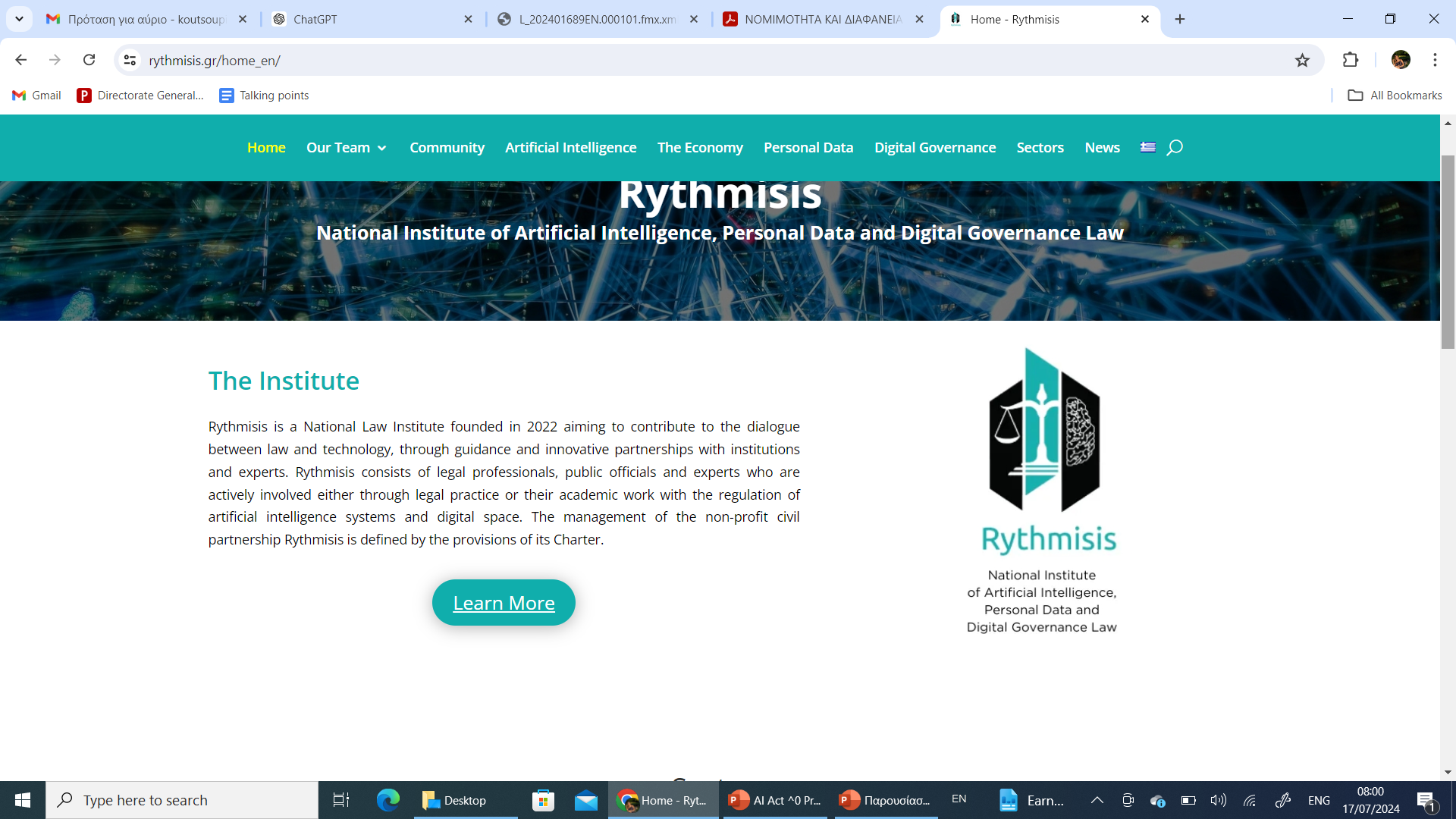 2. BACKGROUND & SCOPE
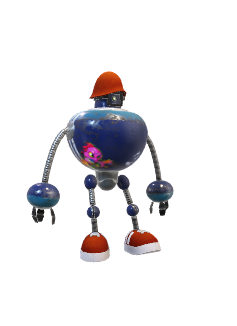 Background: 
In 2016 US presented its AI Strategy and invested around EUR 970 million in unclassified AI research. 
In 2017 China presented the “New Generation Artificial Intelligence Development Plan” and invested EUR 7-9 billion 
In 2018 EU Commission stated that EU is behind in the Artificial Intelligence investment and planning and it shall set up a strategy using as tools its assets: A big AI research community (universities and hospitals) & innovative entrepreneurs and start-ups (founded on scientific discovery or engineering) and a robust regulatory framework:
AI ethics guidelines in 2018- with due regard to the Charter of Fundamental Rights of the European Union.
White Paper on AI in 2020 to promote innovation and address risks
AI Act Proposal in 2021- World's first artificial intelligence law 
AI Liability Directive in 2022
EU ARTIFICIAL INTELLIGENCE STRATEGY 
2 Proposals
AI Liability Directive
Applies to operators of AI systems who would be held liable when such systems cause harm
Harmonises non-contractual civil liability rules for damage caused by AI systems and creates a rebuttable presumption of causality
Establishes right of access to evidence from companies and suppliers, in cases in which high-risk AI is involved
AI Act
Covers providers, manufacturers, deployers, distributors and importers of AI systems (in and out of EU) where the output produced by the system is intended to be used in the EU.
Bans certain AI systems (e.g. biometric categorization) and requires a conformity assessment to high-risk AI systems.
SIDLEY AUSTIN  LLP
‹#›
WHAT IS THE AI ACT?
Definition:
The AI Act is a regulatory framework proposed by the European Commission to manage the risks associated with AI.
Aim to promote safe and trustworthy AI technologies.
“The definition of AI system in the legal framework aims to be as technology neutral and future proof as possible, taking into account the fast technological and market developments related to AI.”
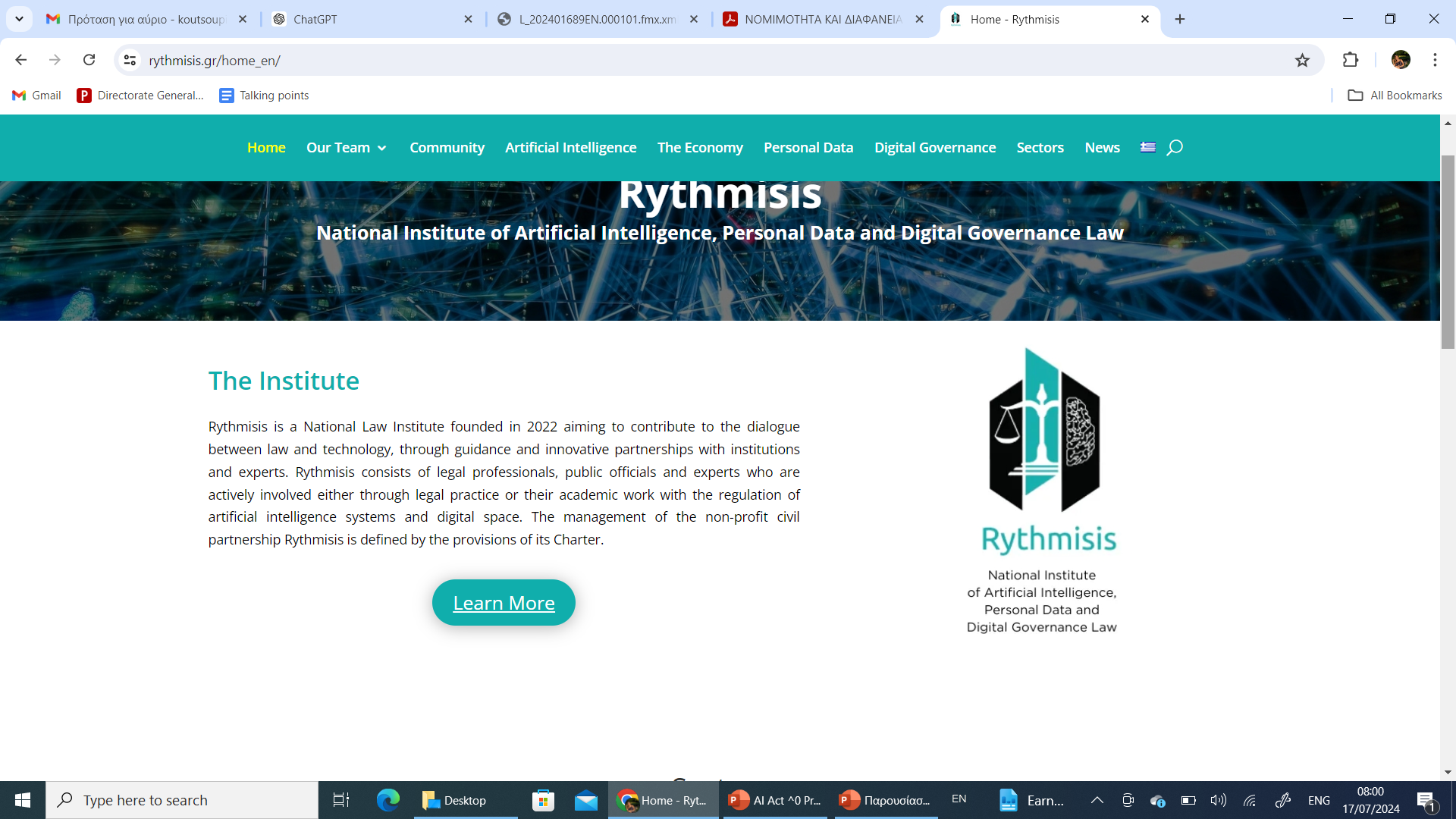 WHAT IS THE AI ACT?
The purpose:
The purpose of this Regulation is to improve the functioning of the internal market by laying down a  uniform legal framework in particular for the development, the placing on the market,  the putting into service and the use of artificial intelligence systems (AI systems) in the Union, in accordance with Union values, to promote the uptake of human centric and trustworthy artificial intelligence (AI)  while ensuring a high level of protection of health, safety, fundamental rights as enshrined in the Charter of Fundamental Rights of the European Union (the ‘Charter’), including democracy, the rule of law and environmental protection,  to protect against the harmful effects of AI systems in the Union, and to support innovation. This Regulation ensures the free movement, cross-border, of AI-based goods and services, thus preventing Member States from imposing restrictions on the development, marketing and use of AI systems, unless explicitly authorised by this Regulation.
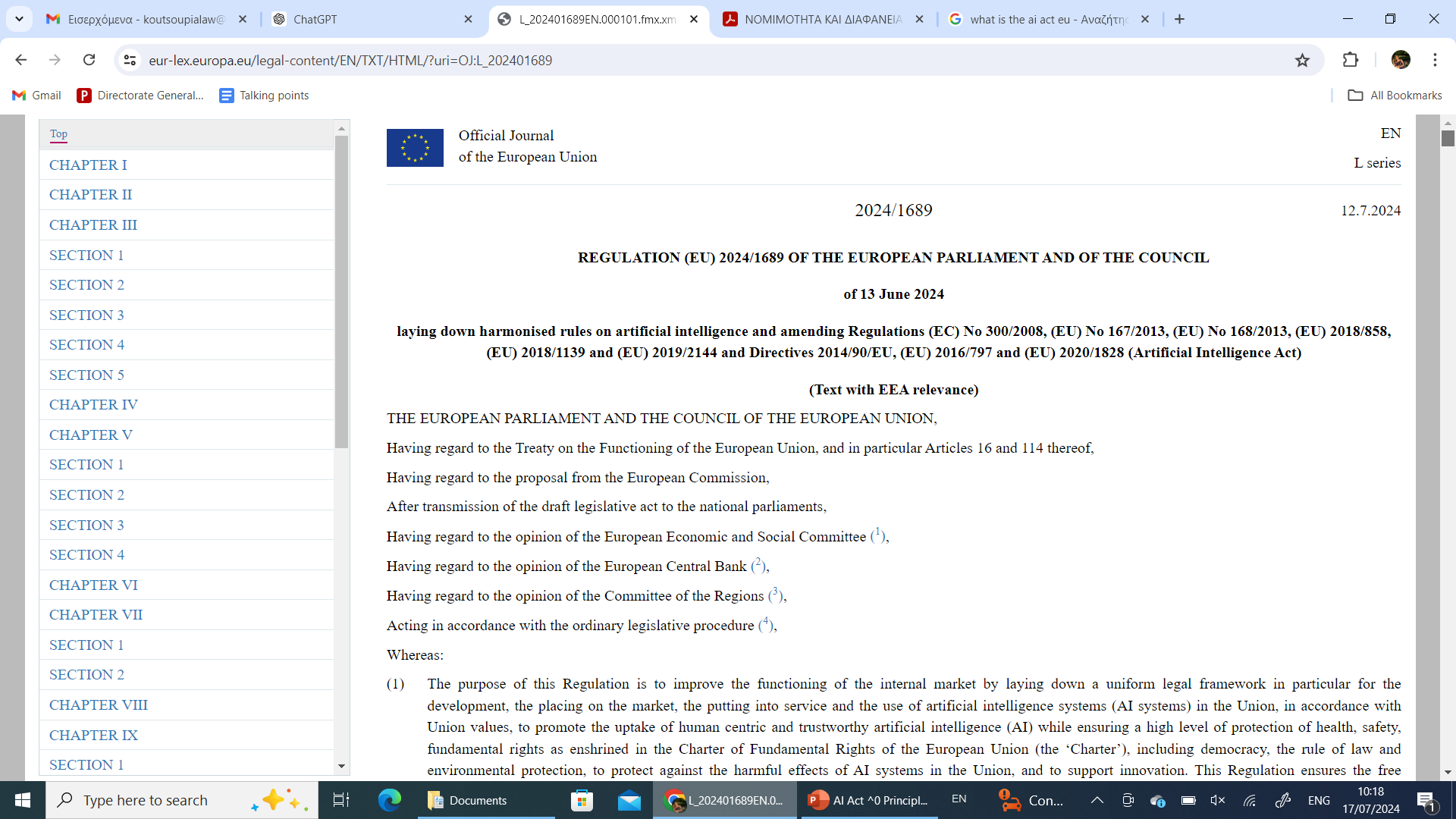 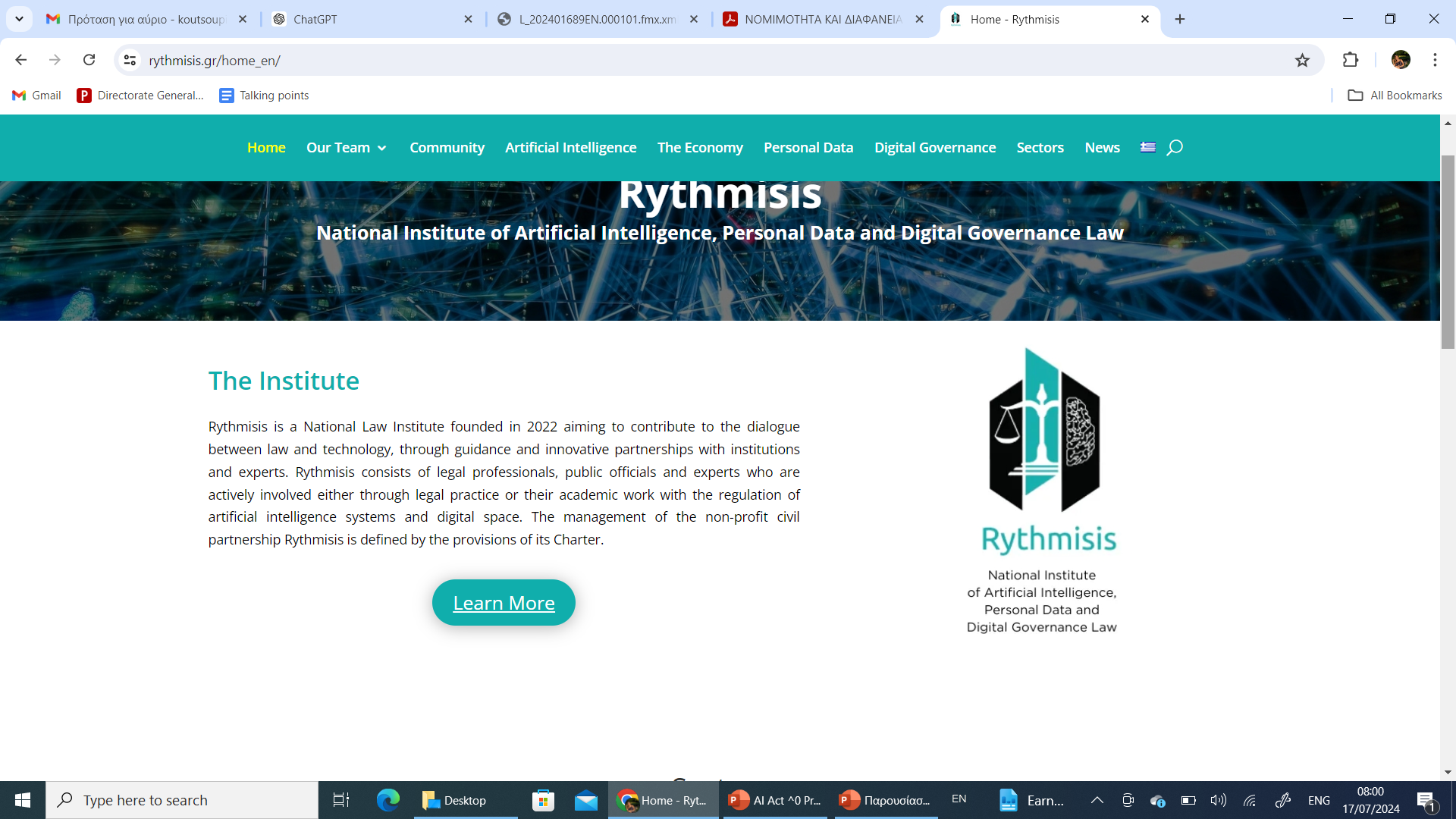 KEY OBJECTIVES OF THE AI ACT
Objectives: Protect fundamental rights.
Ensure safety and compliance.
Foster trust in AI systems.
Promote innovation and competitiveness.
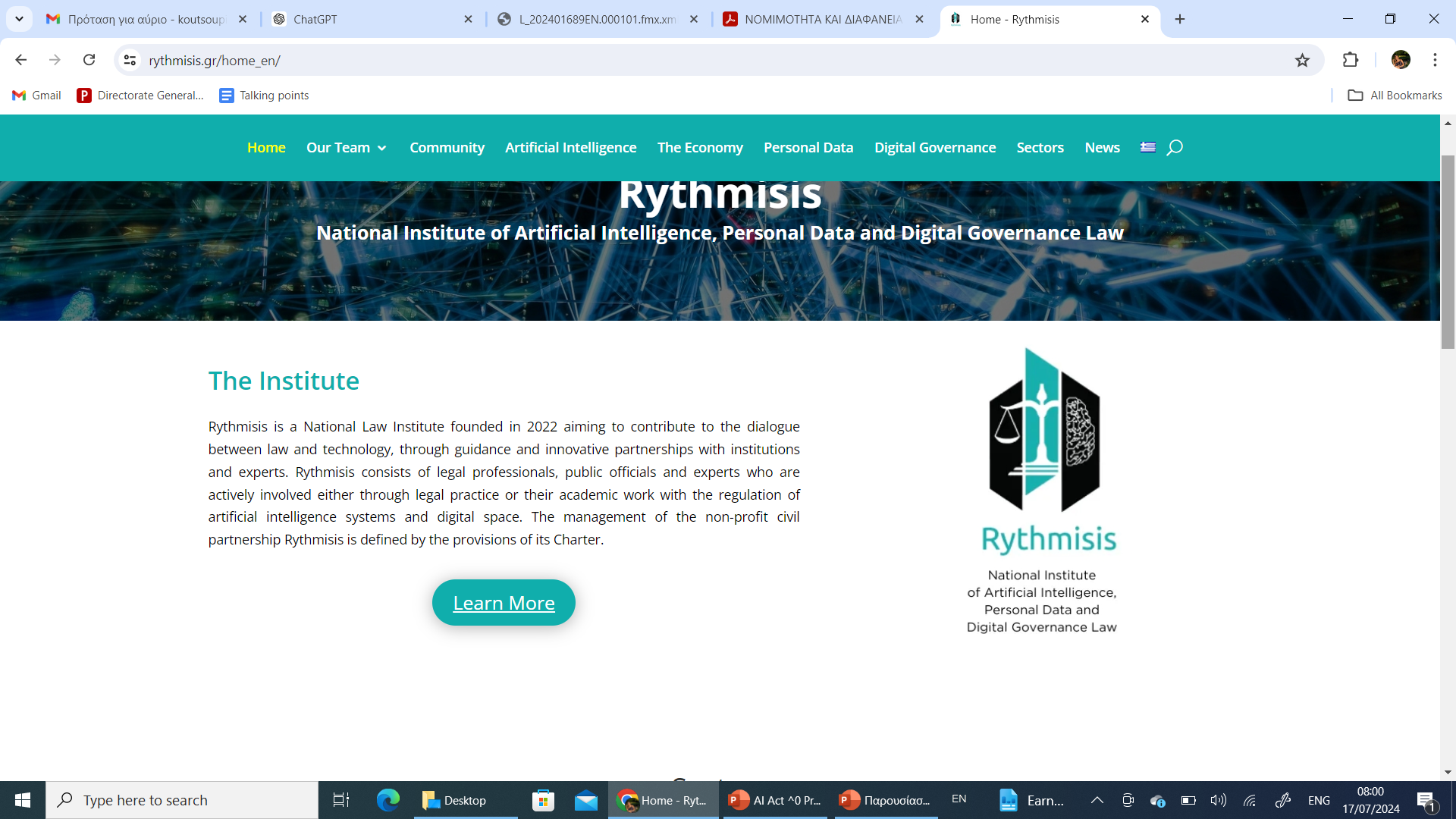 RISK-BASED CLASSIFICATION
The implementation of the AI Act requires assessment to which category or categories of risk(s) the concerned AI system belongs. Risks are classified, according either to the purpose of the AI system or to its effects.  
Unacceptable risk – violation of EU fundamental rights and values
Examples of unacceptable risks: some biometric categorization systems, emotional recognition in the workplace and schools, social scoring, exploitation of vulnerabilities of persons, use of subliminal techniques, real-time remote biometric identification in publicly accessible spaces by law enforcement, individual predictive policing, some untargeted scraping.
High risk – impact on health, safety, or fundamental rights
Annexed to the Act is a list of use cases which are considered to be high-risk.
E.g., profiling of natural persons, critical infrastructure, education and vocational training, employment, essential private and public services, certain systems of law enforcement, systems subjected to a third-party assessment under a sectorial regulation, etc.
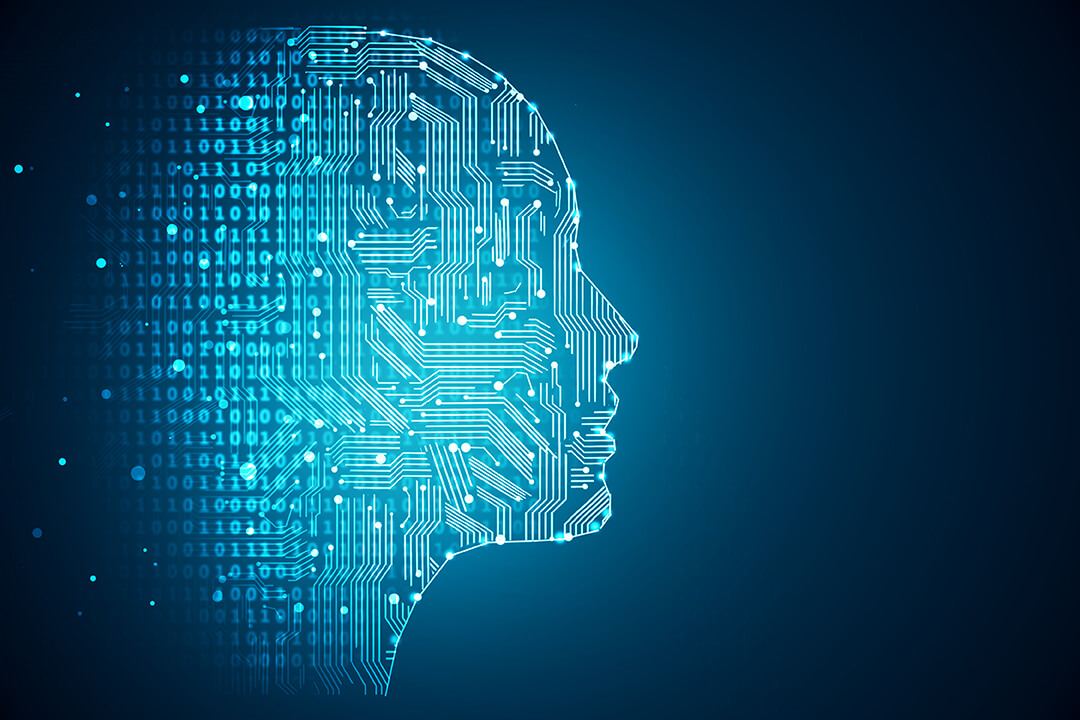 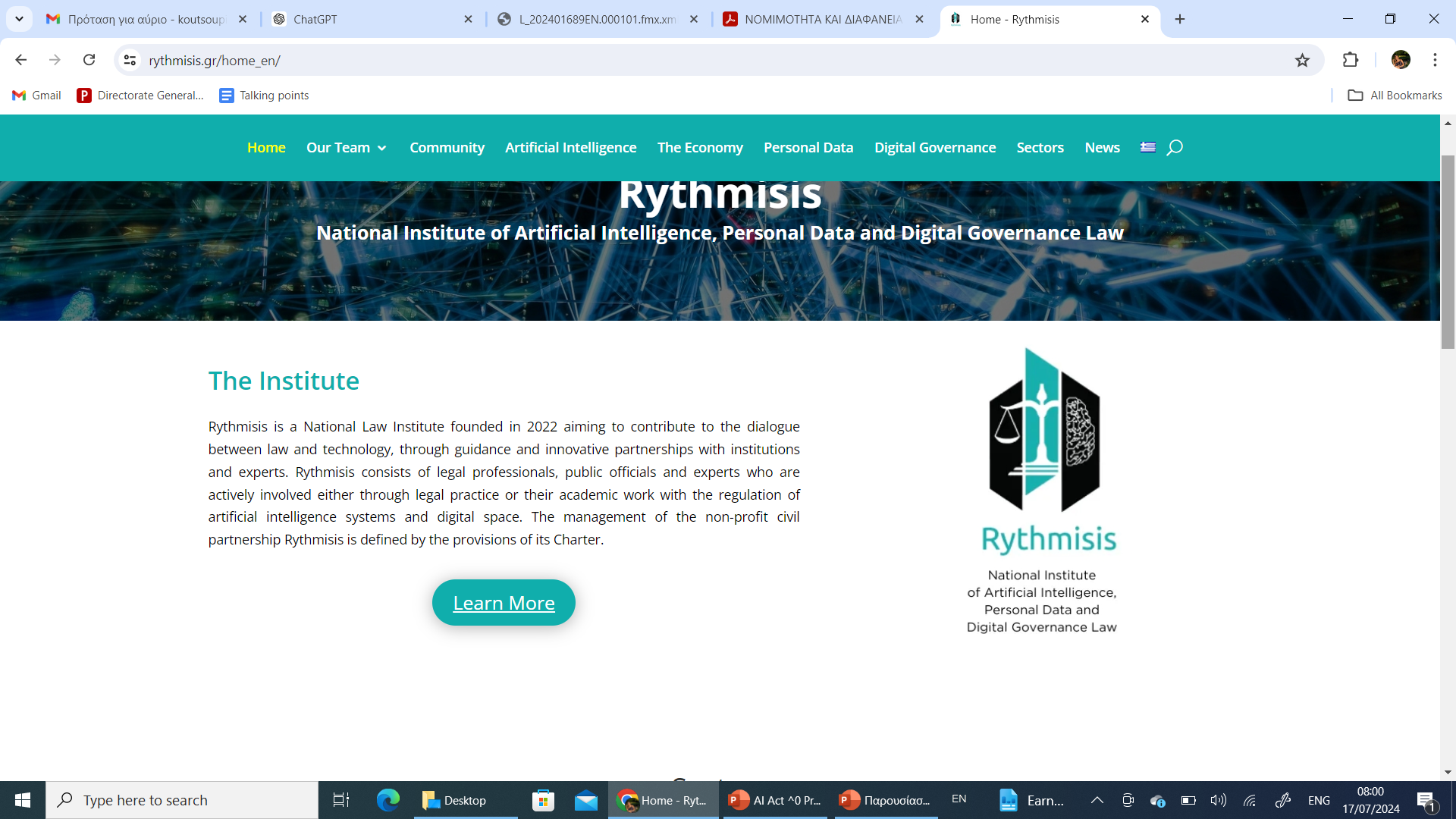 RISK-BASED CLASSIFICATION
Transparency risk – risks of impersonation, manipulation, or deception
AI systems intended to interact directly with natural persons, including general purpose AI models may foster transparency risks. E.g., chatbots, deep fakes, AI-generated content.
Systemic risk of General-purpose AI models – powerful models could cause serious accidents or be misused for far-reaching cyberattacks
General-purpose AI models may foster systemic risks, they are considered to do so it when they are trained using a total computing power of more than 10^25 FLOPs[1]. E.g., OpenAI's GPT-4 and likely Google DeepMind's Gemini  
Minimal risk – common AI systems: Most AI systems currently or likely to be used in the EU. E.g., spam, filters, recommender systems, etc.
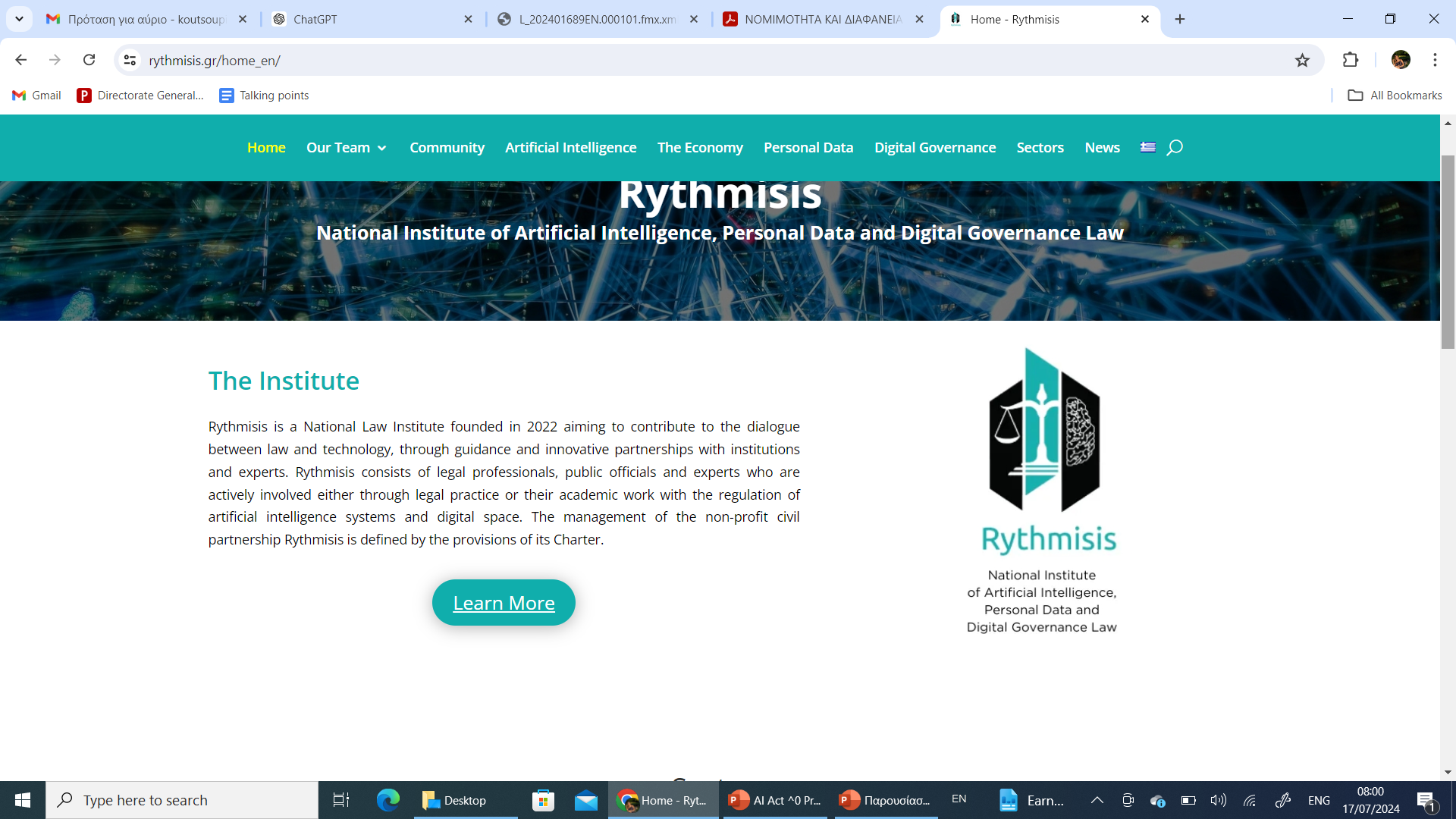 NEXT STEPS
Publication in the EU’s Official Journal (July 12,2024).
The AI act will enter into force twenty days after its publication in the official Journal and be fully applicable 24 months after its entry into force, except for:
- Bans on prohibited practices, (6 months after entry into force);- Codes of practice (9 months after entry into force);- General-purpose AI rules including governance (12 months after entry into force);- And obligations for high-risk systems (36 months after entry into force).
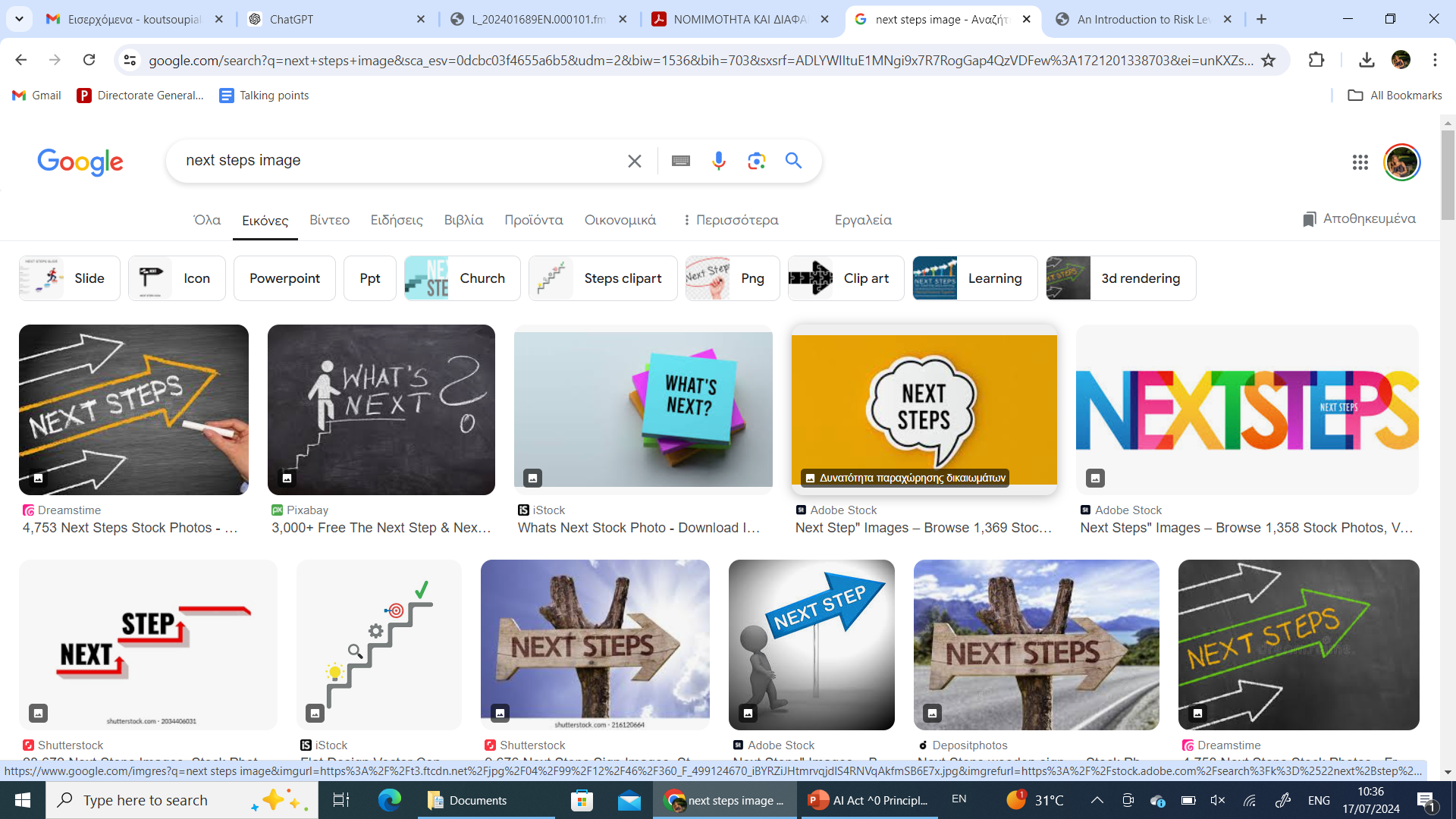 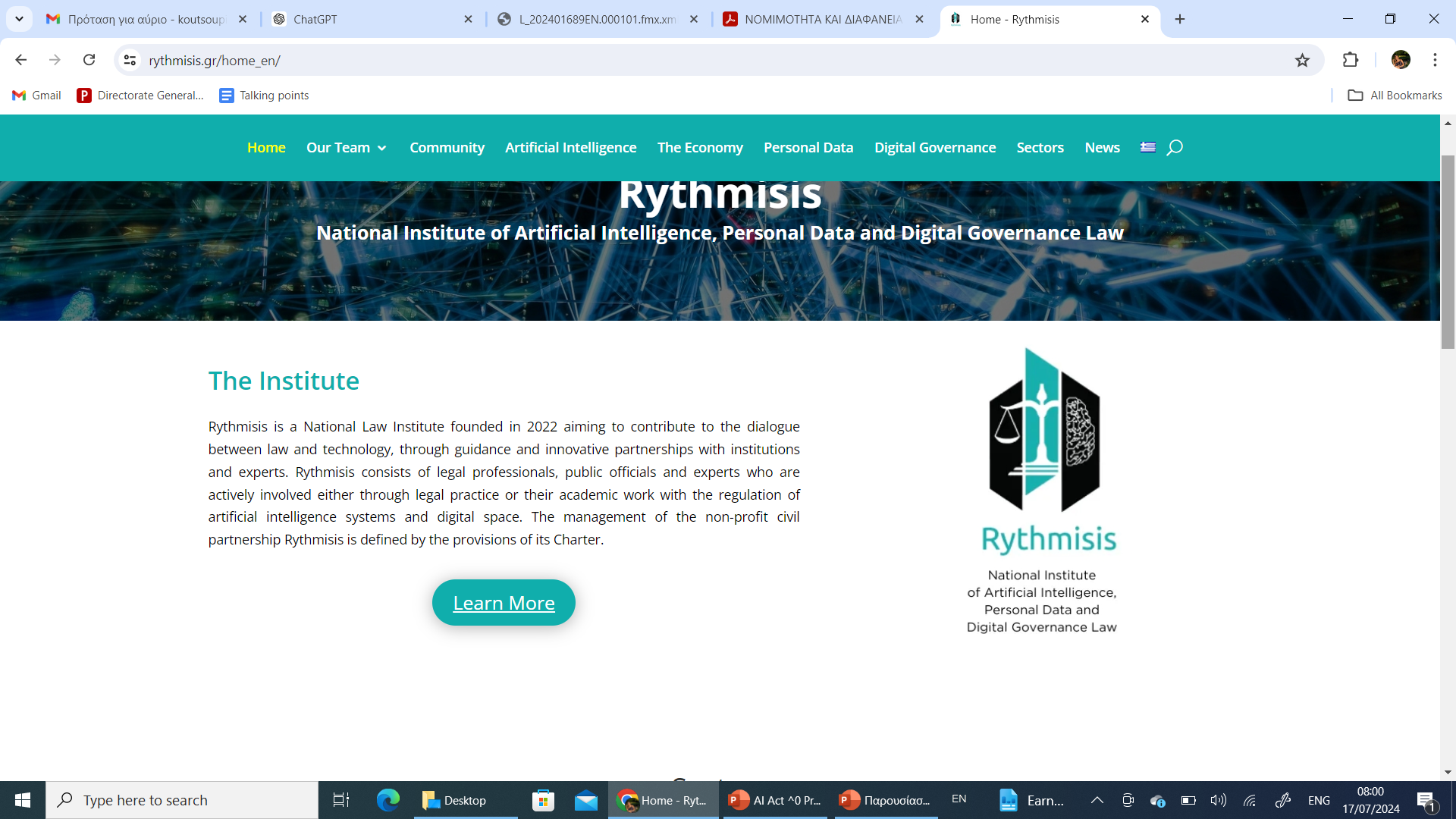 KEY PROVISIONS OF THE AI ACT
Transparency and accountability requirements.
Obligations for high-risk AI systems.
Governance structure.
Enforcement mechanisms and penalties.
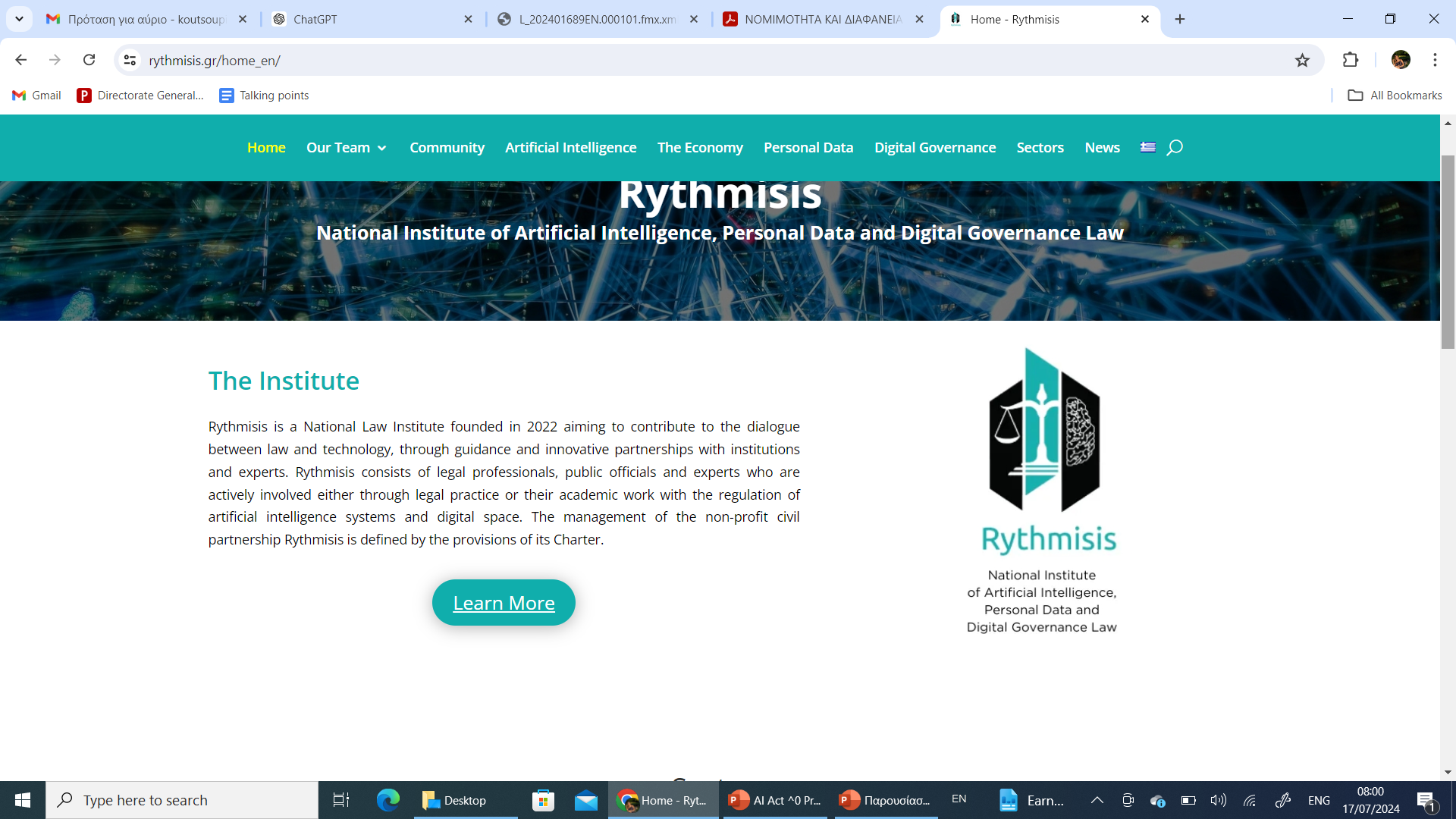 ESTABLISHMENT AND ROLE OF AI OFFICES
EU AI Office: Structure and responsibilities 
Coordination with the European Artificial Intelligence Board (EAIB) Monitoring and enforcement of the AI Act Support for innovation and compliance
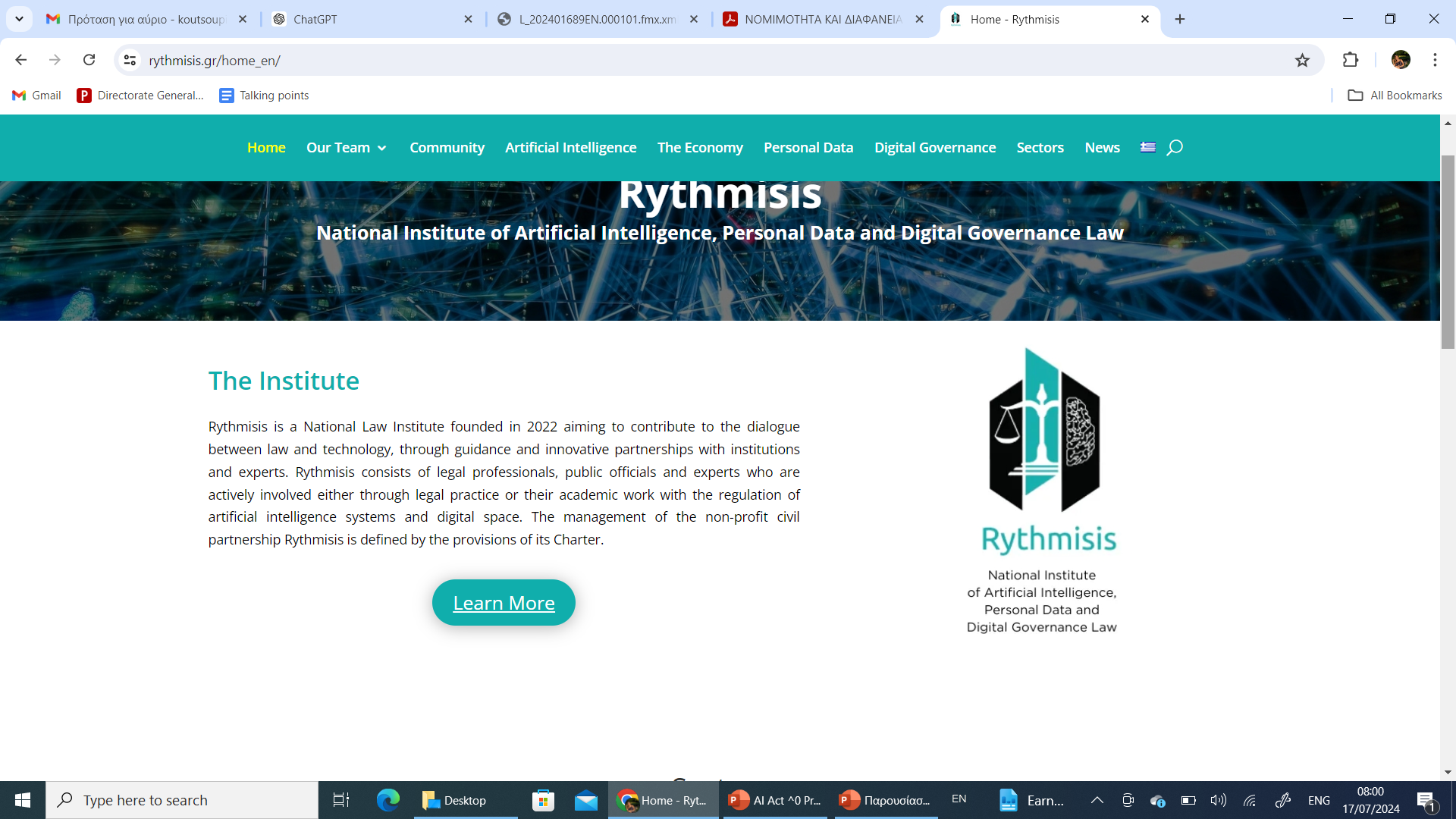 ESTABLISHMENT AND ROLE OF AI OFFICES
EU AI Office: Established in January
Supporting Trustworthy AI Development 
Center of AI expertise within the European Commission
Primary Objective: Support the development and use of trustworthy AI, while mitigating associated risks. 
Implementation and Enforcement
Governance Support: Assists Member States in implementing the AI Act. 
Rule Enforcement: Enforces rules for general-purpose AI models. 
Conduct evaluations of AI models. 
Request information and measures from model providers.
Apply sanctions as necessary
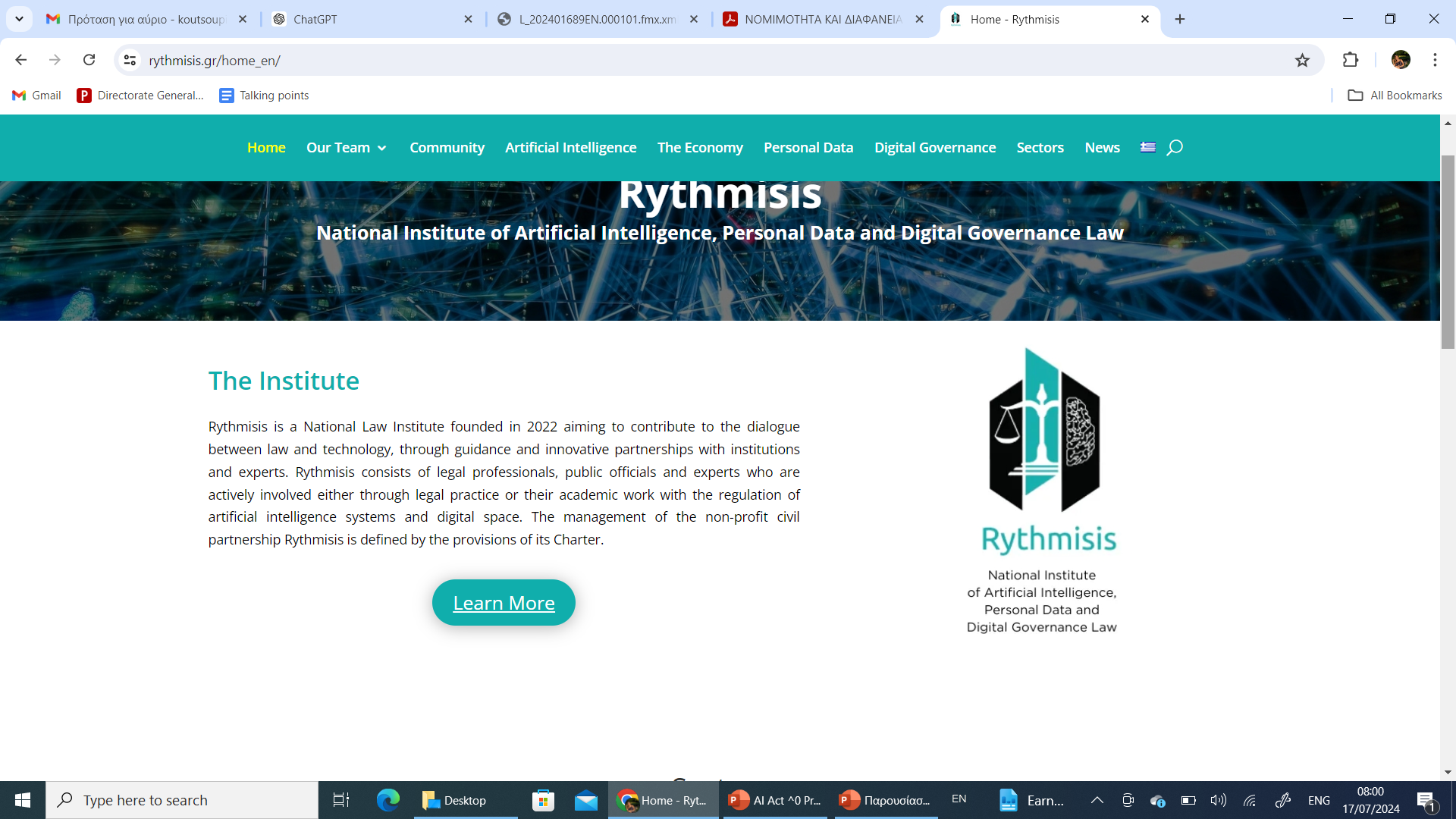 ESTABLISHMENT AND ROLE OF AI OFFICES
Ecosystem Innovation Promotion: Fosters an ecosystem of trustworthy AI. 
Societal and Economic Benefits: Aims to maximize the positive impact of AI on society and the economy. 
Strategic and Coherent Approach 
International Role: Ensures a strategic, coherent, and effective European approach to AI on a global level.
Global Reference Point: Positions Europe as a leader in AI governance.
Collaboration and Knowledge Sharing 
Engages with Member States and the expert community
Monitors AI ecosystem trends, advancements, and deployments and risks
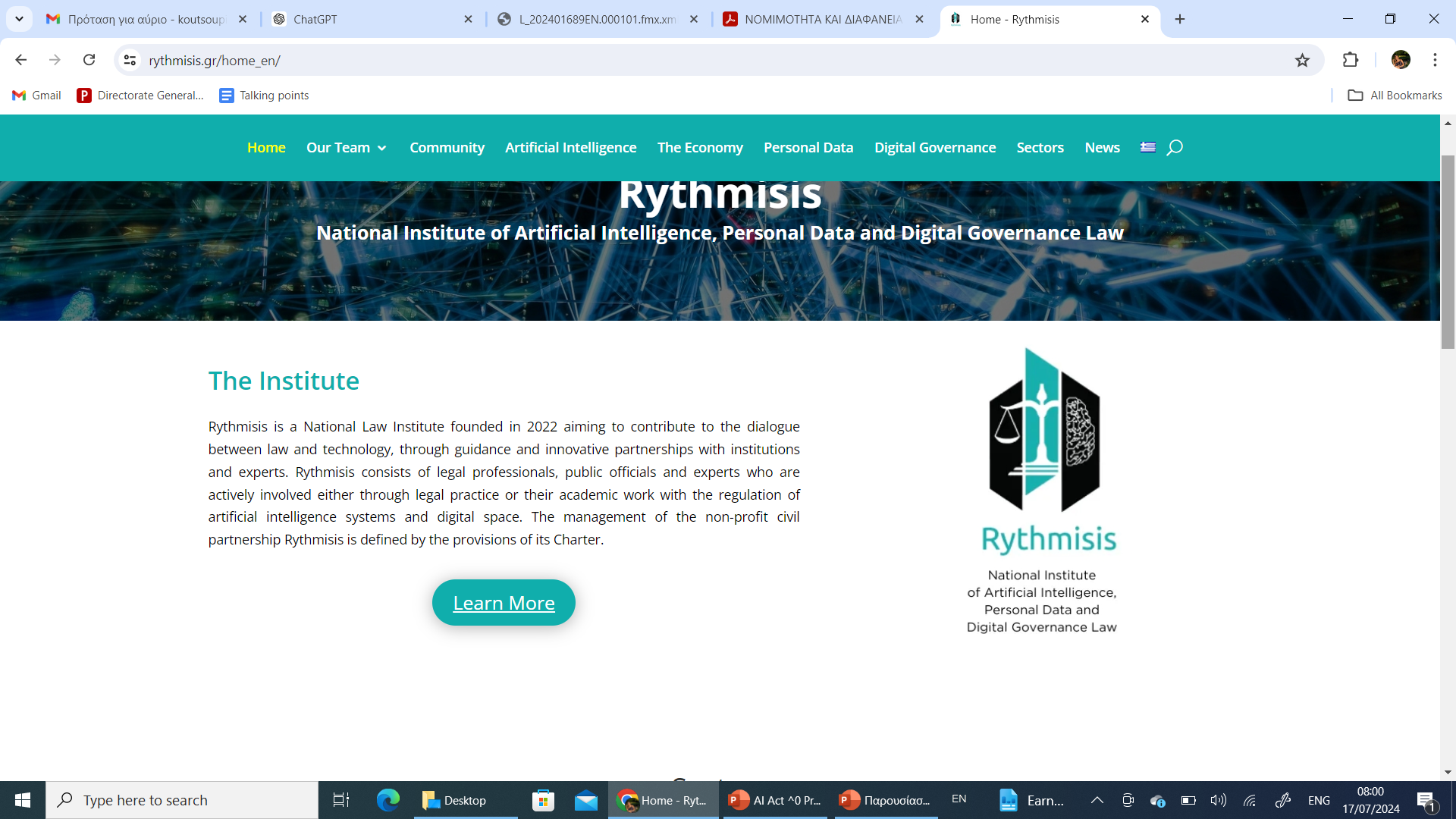 UPHOLDING EUROPEAN PRINCIPLES IN AI DEVELOPMENT
Transparency
Privacy and data protection 
Fairness and non-discrimination 
Safety and accountability
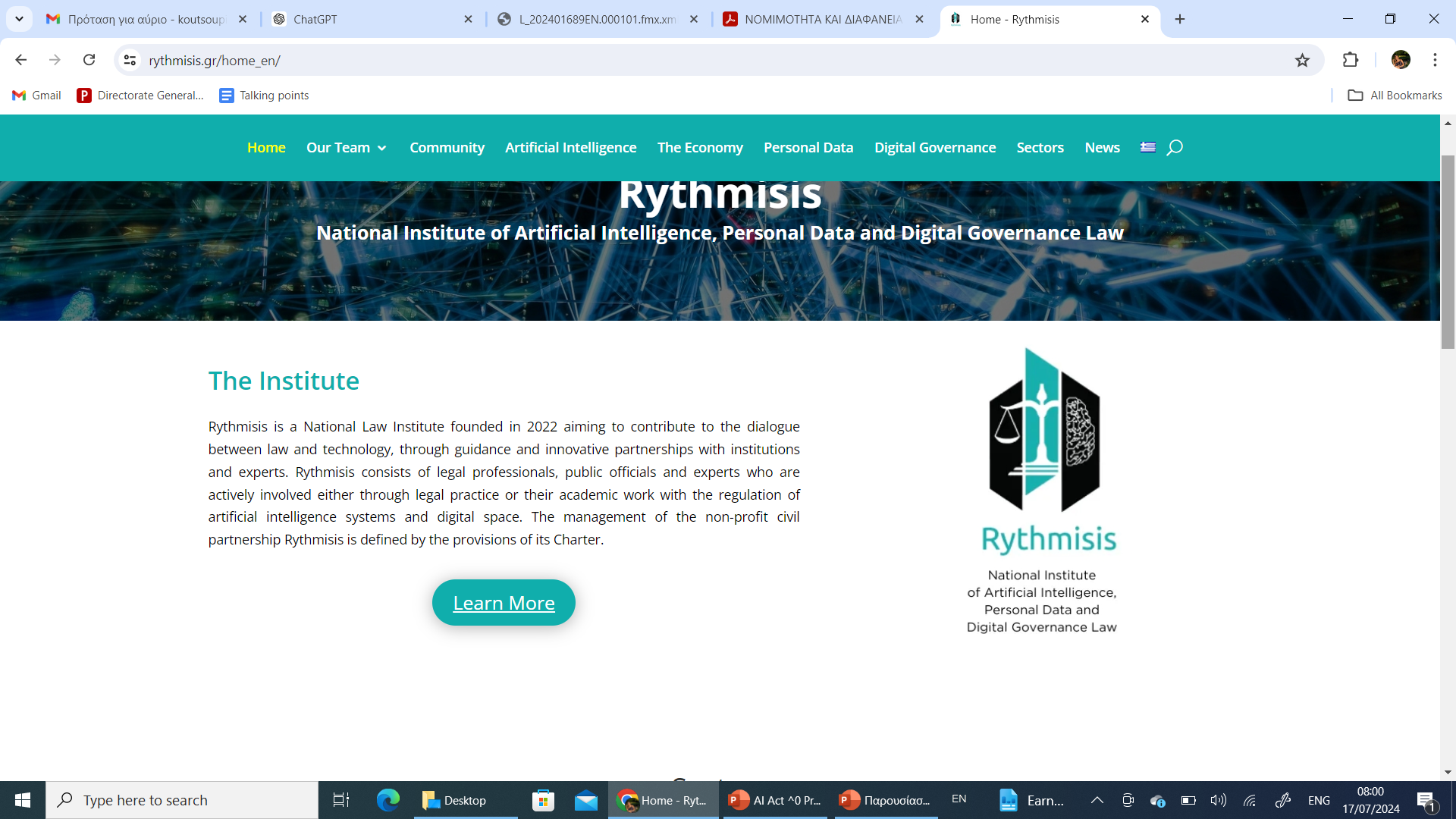 IMPORTANCE OF TRANSPARENCY IN AI
Builds trust with users and stakeholders.
Enhances accountability.
Enables better understanding and control of AI systems.
Mitigates biases and unfair outcomes.
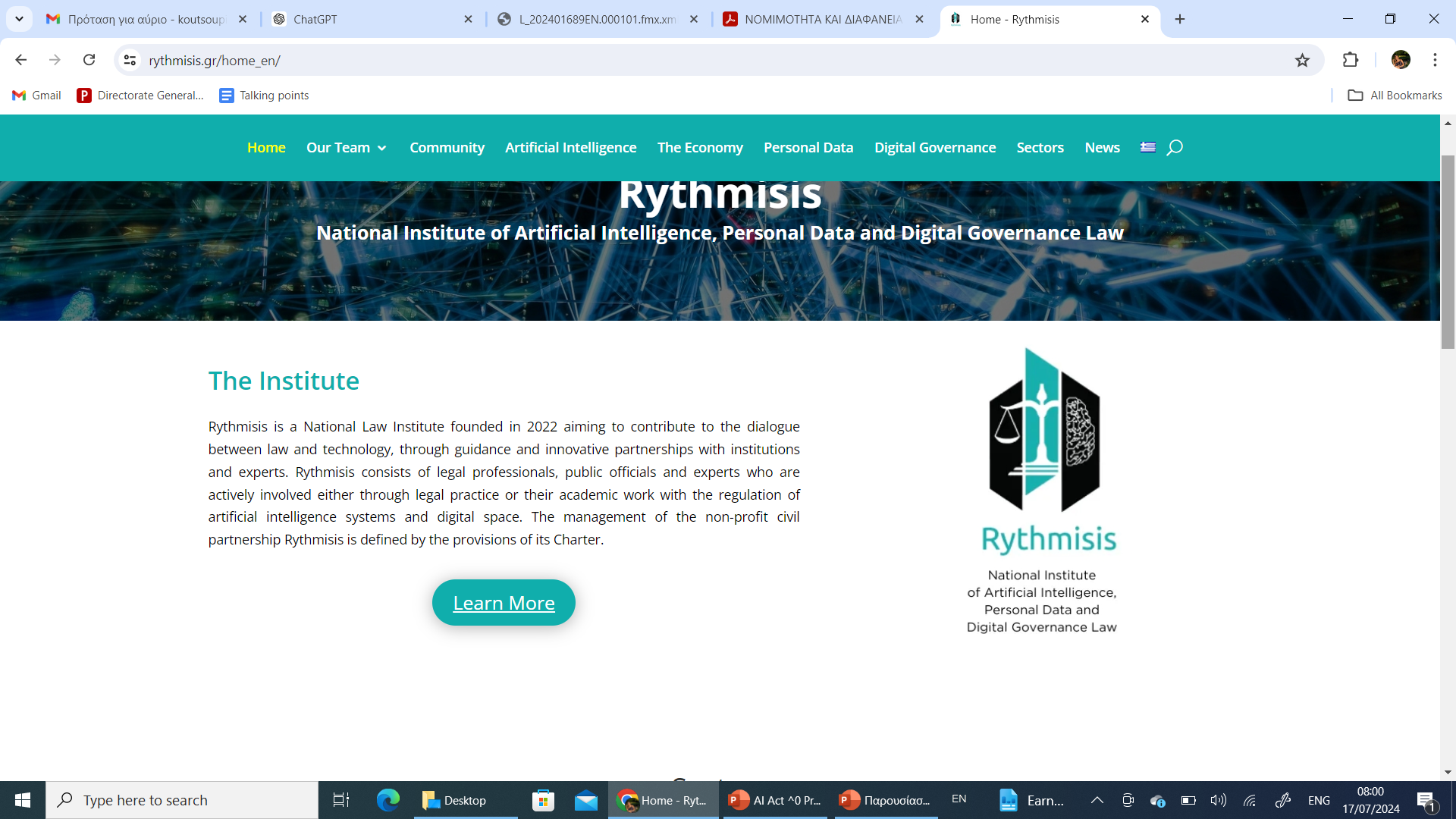 AI ACT PROVISIONS FOR TRANSPARENCY
Recital 27: Transparency means that AI systems are developed and used in a way that allows appropriate traceability and explainability, while making humans aware that they communicate or interact with an AI system, as well as duly informing deployers of the capabilities and limitations of that AI system and affected persons about their rights.
Recital 53: To ensure traceability and transparency, a provider who considers that an AI system is not high-risk on the basis of the conditions referred to above should draw up documentation of the assessment before that system is placed on the market or put into service and should provide that documentation to national competent authorities upon request. Such a provider should be obliged to register the AI system in the EU database established under this Regulation.
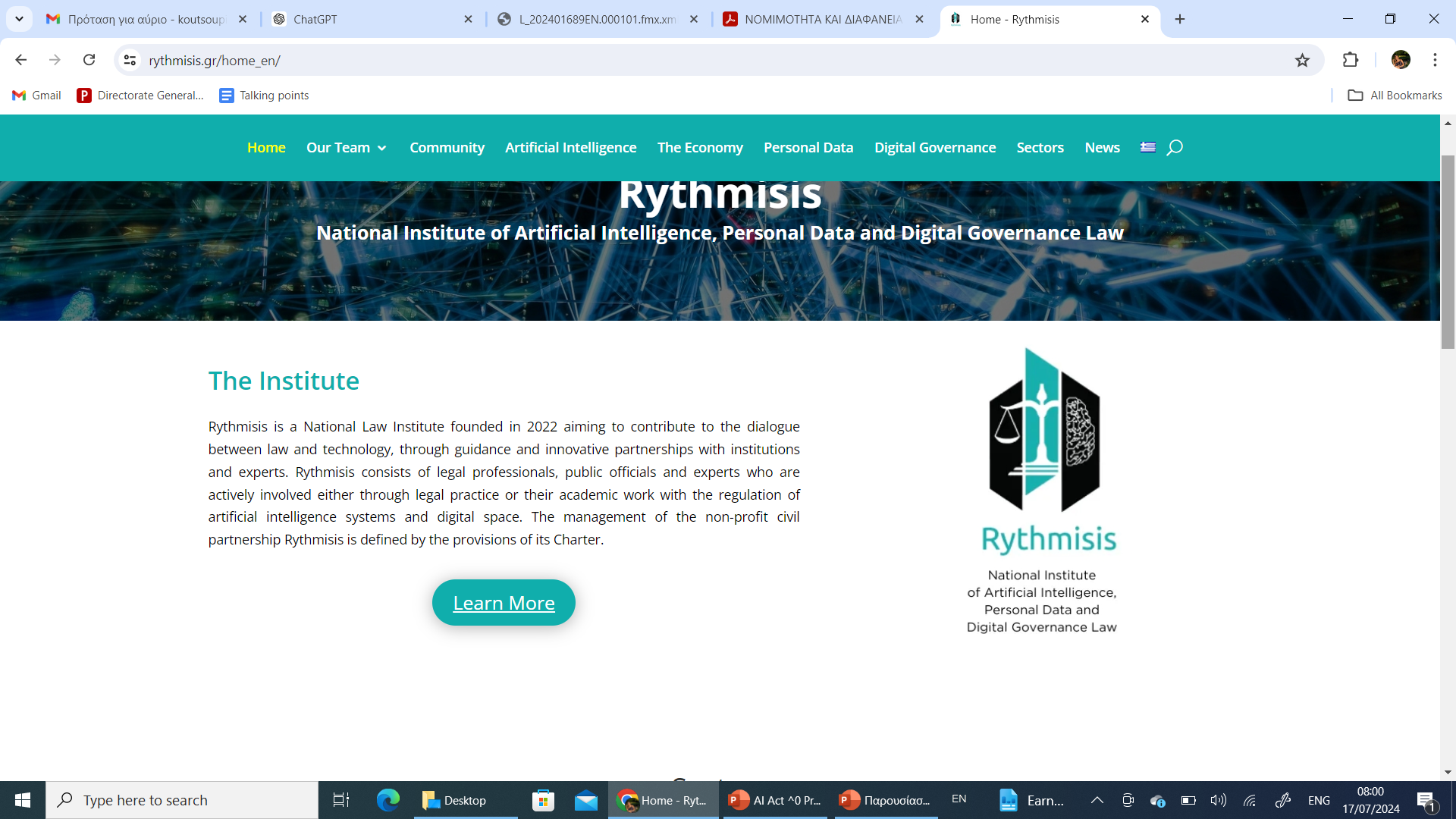 AI ACT PROVISIONS FOR TRANSPARENCY
Recital 101: GenAI - Therefore, proportionate transparency measures should be laid down, including the drawing up and keeping up to date of documentation, and the provision of information on the general-purpose AI model for its usage by the downstream providers. Technical documentation should be prepared and kept up to date by the general-purpose AI model provider for the purpose of making it available, upon request, to the AI Office and the national competent authorities. The minimal set of elements to be included in such documentation should be set out in specific annexes to this Regulation.
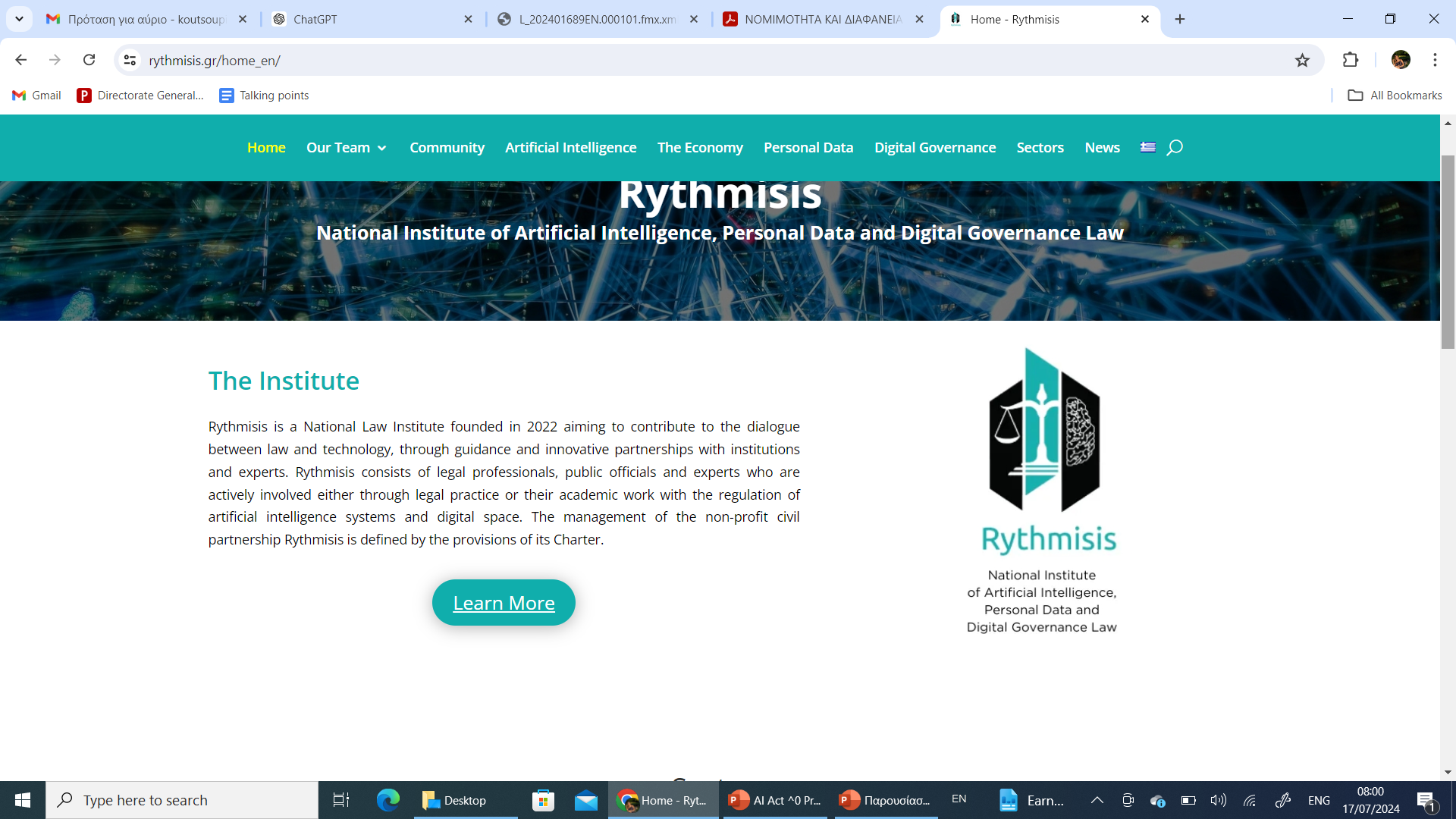 AI ACT PROVISIONS FOR TRANSPARENCY
Recital 102: GenAI - General-purpose AI models released under free and open-source licences should be considered to ensure high levels of transparency and openness if their parameters, including the weights, the information on the model architecture, and the information on model usage are made publicly available. The licence should be considered to be free and open-source also when it allows users to run, copy, distribute, study, change and improve software and data, including models under the condition that the original provider of the model is credited, the identical or comparable terms of distribution are respected.
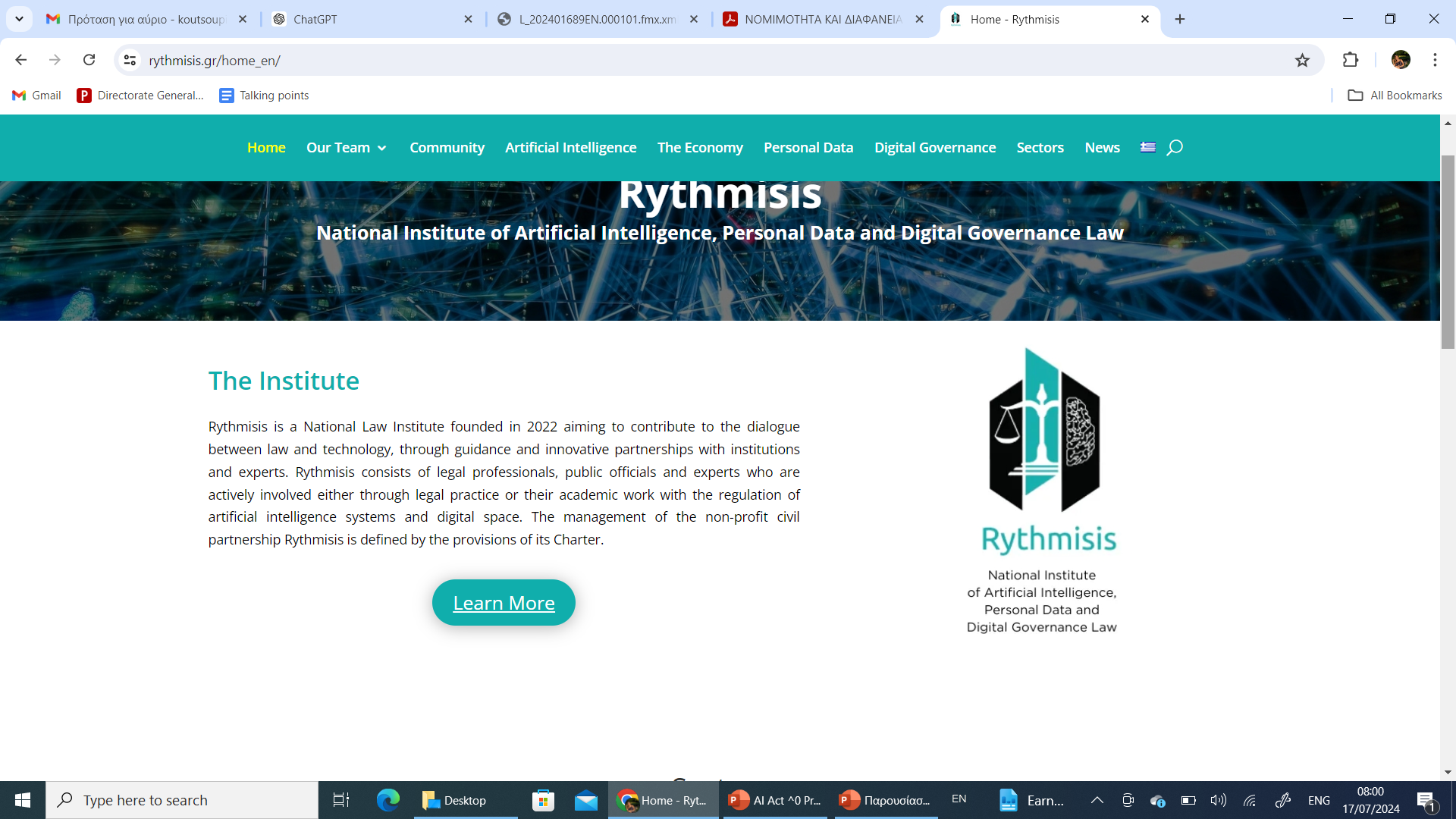 AI ACT PROVISIONS FOR TRANSPARENCY - GENAI
ANNEX XII
Transparency information referred to in Article 53(1), point (b) — technical documentation for providers of general-purpose AI models to downstream providers that integrate the model into their AI system
The information referred to in Article 53(1), point (b) shall contain at least the following:
1.A general description of the general-purpose AI model including:
(a)the tasks that the model is intended to perform and the type and nature of AI systems into which it can be integrated;
(b)the acceptable use policies applicable;
(c)the date of release and methods of distribution;
(d)how the model interacts, or can be used to interact, with hardware or software that is not part of the model itself, where applicable;
(e)the versions of relevant software related to the use of the general-purpose AI model, where applicable;
(f)the architecture and number of parameters;
(g)the modality (e.g. text, image) and format of inputs and outputs;
(h)the licence for the model.
2.A description of the elements of the model and of the process for its development, including:
(a)the technical means (e.g. instructions for use, infrastructure, tools) required for the general-purpose AI model to be integrated into AI systems;
(b)the modality (e.g. text, image, etc.) and format of the inputs and outputs and their maximum size (e.g. context window length, etc.);
(c)information on the data used for training, testing and validation, where applicable, including the type and provenance of data and curation methodologies.
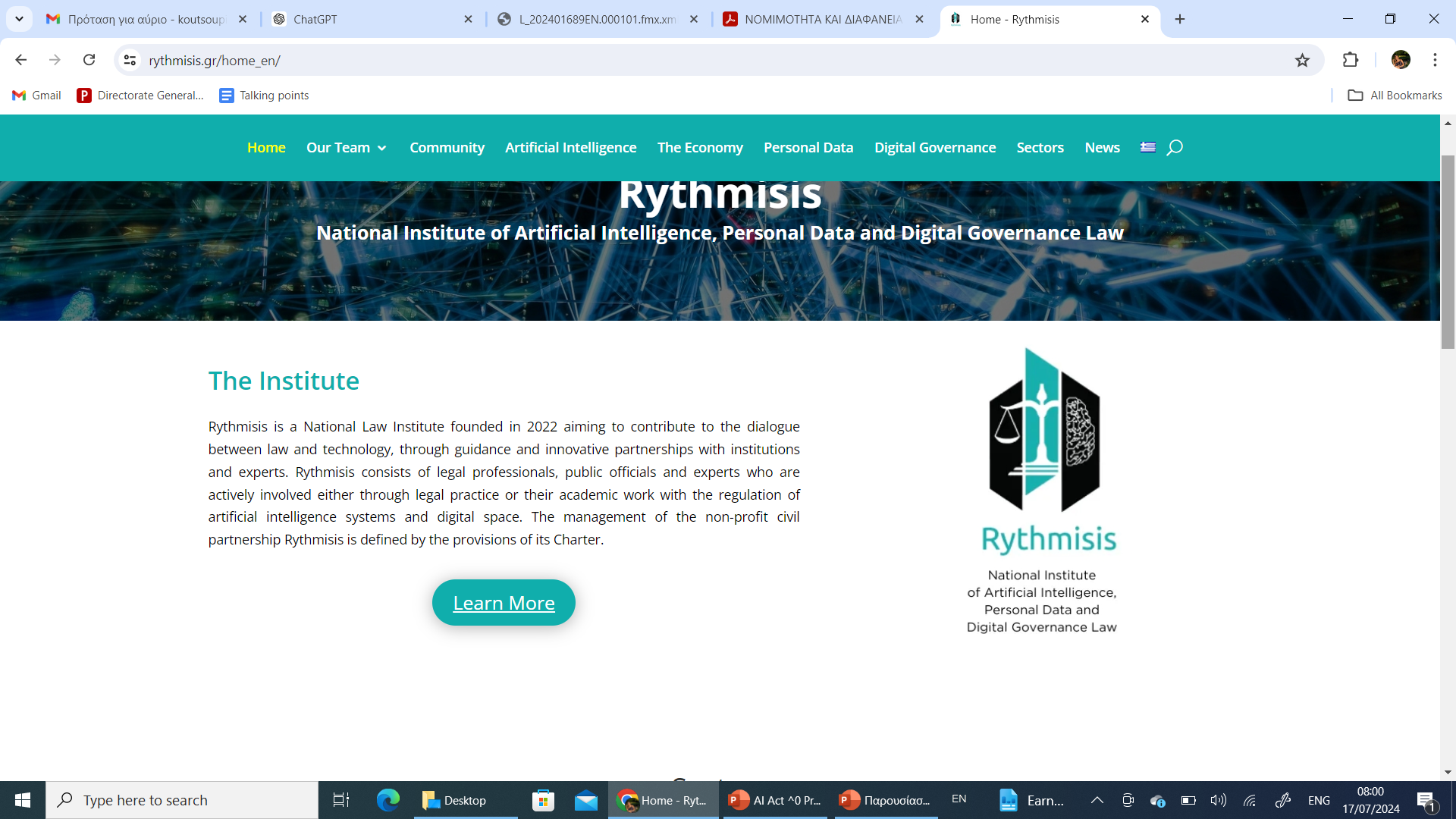 AI ACT PROVISIONS FOR TRANSPARENCY – HIGH RISK
What does Transparency really means in the context of AI Act?
Article 13
Transparency and provision of information to deployers
1.   High-risk AI systems shall be designed and developed in such a way as to ensure that their operation is sufficiently transparent to enable deployers to interpret a system’s output and use it appropriately. An appropriate type and degree of transparency shall be ensured with a view to achieving compliance with the relevant obligations of the provider and deployer set out in Section 3.
2.   High-risk AI systems shall be accompanied by instructions for use in an appropriate digital format or otherwise that include concise, complete, correct and clear information that is relevant, accessible and comprehensible to deployers. […]
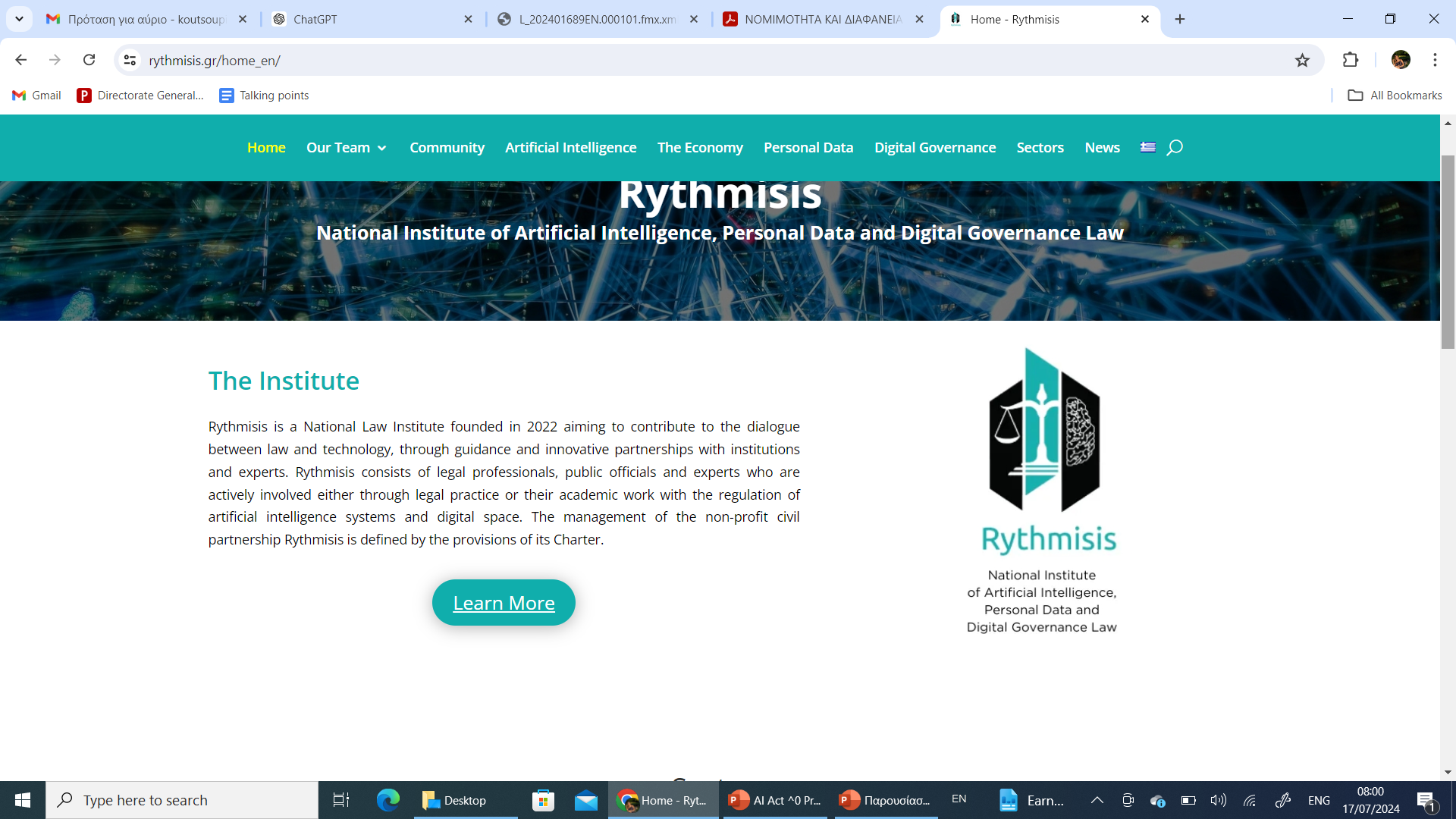 AI ACT PROVISIONS FOR TRANSPARENCY – HIGH RISK
Article 13
3.   The instructions for use shall contain at least the following information:
(a)the identity and the contact details of the provider and, where applicable, of its authorised representative;
(b)the characteristics, capabilities and limitations of performance of the high-risk AI system, including:
(i)its intended purpose;
(ii)the level of accuracy, including its metrics, robustness and cybersecurity referred to in Article 15 against which the high-risk AI system has been tested and validated and which can be expected, and any known and foreseeable circumstances that may have an impact on that expected level of accuracy, robustness and cybersecurity;
(iii)any known or foreseeable circumstance, related to the use of the high-risk AI system in accordance with its intended purpose or under conditions of reasonably foreseeable misuse, which may lead to risks to the health and safety or fundamental rights referred to in Article 9(2);
(iv)where applicable, the technical capabilities and characteristics of the high-risk AI system to provide information that is relevant to explain its output;
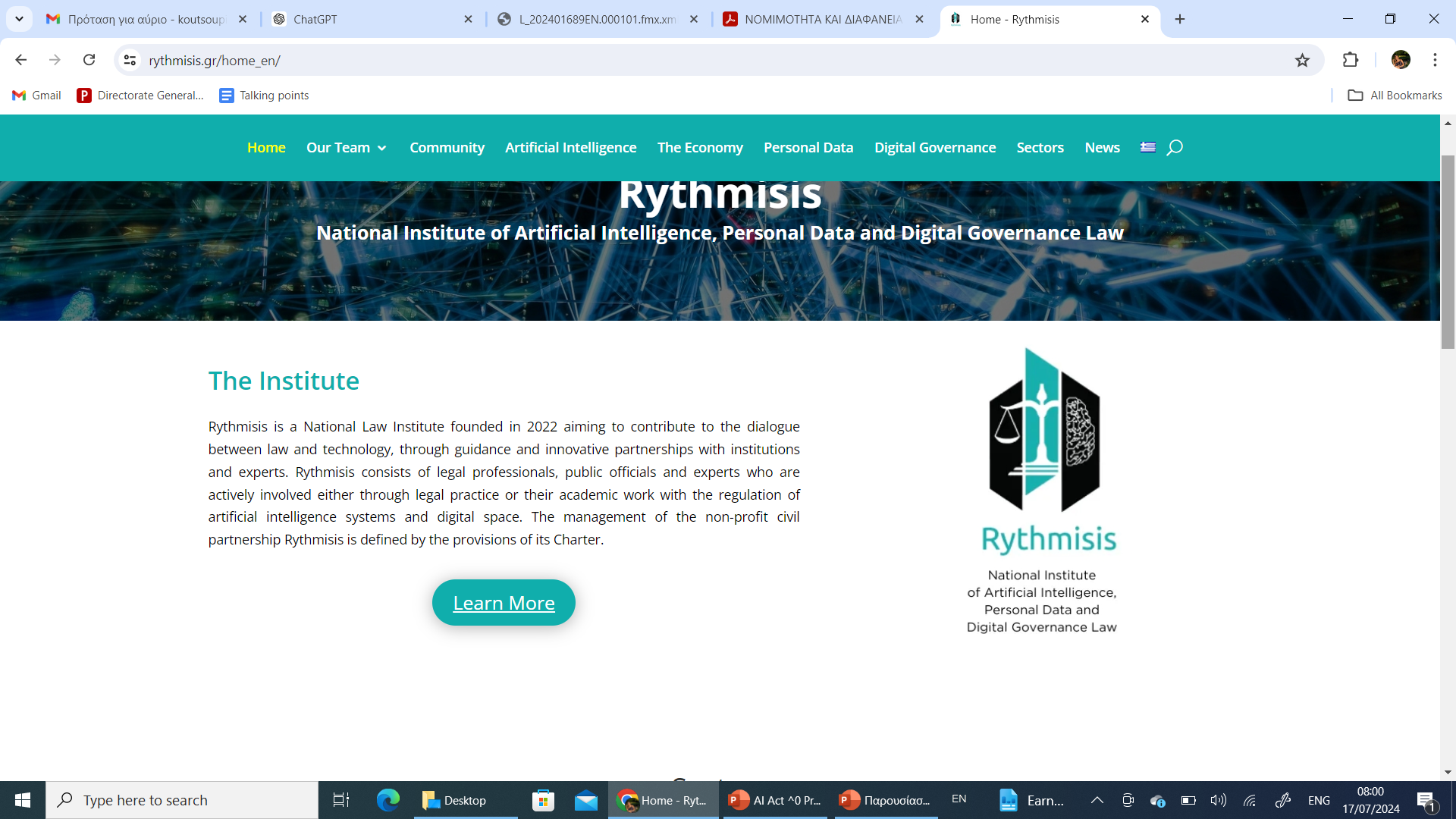 AI ACT PROVISIONS FOR TRANSPARENCY – HIGH RISK
Article 13
[…] (v)when appropriate, its performance regarding specific persons or groups of persons on which the system is intended to be used;
(vi)when appropriate, specifications for the input data, or any other relevant information in terms of the training, validation and testing data sets used, taking into account the intended purpose of the high-risk AI system;
(vii)where applicable, information to enable deployers to interpret the output of the high-risk AI system and use it appropriately;
(c)the changes to the high-risk AI system and its performance which have been pre-determined by the provider at the moment of the initial conformity assessment, if any;
(d)the human oversight measures referred to in Article 14, including the technical measures put in place to facilitate the interpretation of the outputs of the high-risk AI systems by the deployers;
(e)the computational and hardware resources needed, the expected lifetime of the high-risk AI system and any necessary maintenance and care measures, including their frequency, to ensure the proper functioning of that AI system, including as regards software updates;
(f)where relevant, a description of the mechanisms included within the high-risk AI system that allows deployers to properly collect, store and interpret the logs in accordance with Article 12.
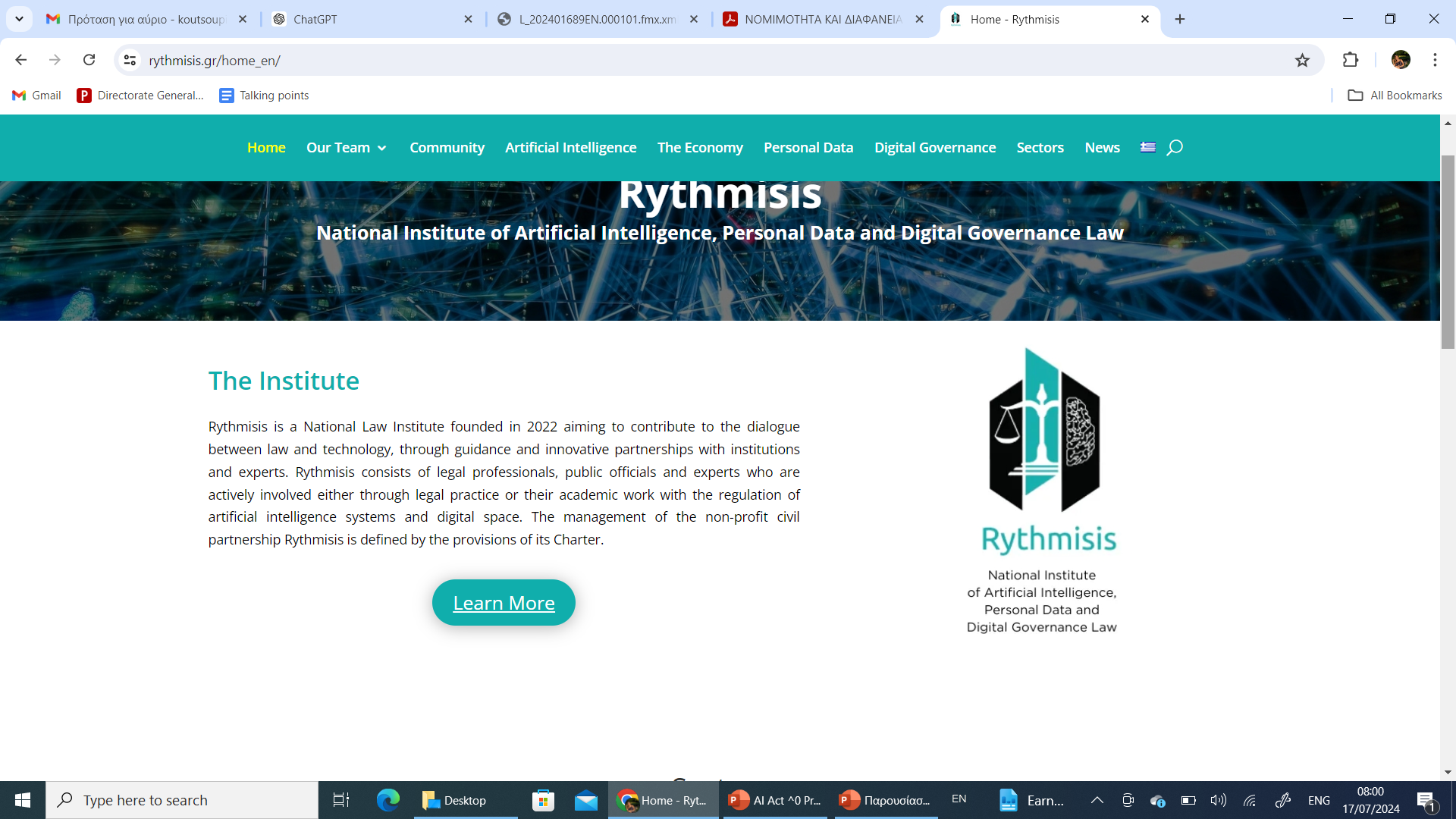 AI ACT PROVISIONS FOR TRANSPARENCY – CERTAIN CATEGORIES
Article 50: Transparency obligations for providers and deployers of certain AI systems
1.   Providers shall ensure that AI systems intended to interact directly with natural persons are designed and developed in such a way that the natural persons concerned are informed that they are interacting with an AI system, unless this is obvious from the point of view of a natural person who is reasonably well-informed, observant and circumspect, taking into account the circumstances and the context of use. This obligation shall not apply to AI systems authorised by law to detect, prevent, investigate or prosecute criminal offences, subject to appropriate safeguards for the rights and freedoms of third parties, unless those systems are available for the public to report a criminal offence.
2.   Providers of AI systems, including general-purpose AI systems, generating synthetic audio, image, video or text content, shall ensure that the outputs of the AI system are marked in a machine-readable format and detectable as artificially generated or manipulated. Providers shall ensure their technical solutions are effective, interoperable, robust and reliable as far as this is technically feasible, taking into account the specificities and limitations of various types of content, the costs of implementation and the generally acknowledged state of the art, as may be reflected in relevant technical standards. This obligation shall not apply to the extent the AI systems perform an assistive function for standard editing or do not substantially alter the input data provided by the deployer or the semantics thereof, or where authorised by law to detect, prevent, investigate or prosecute criminal offences. […]
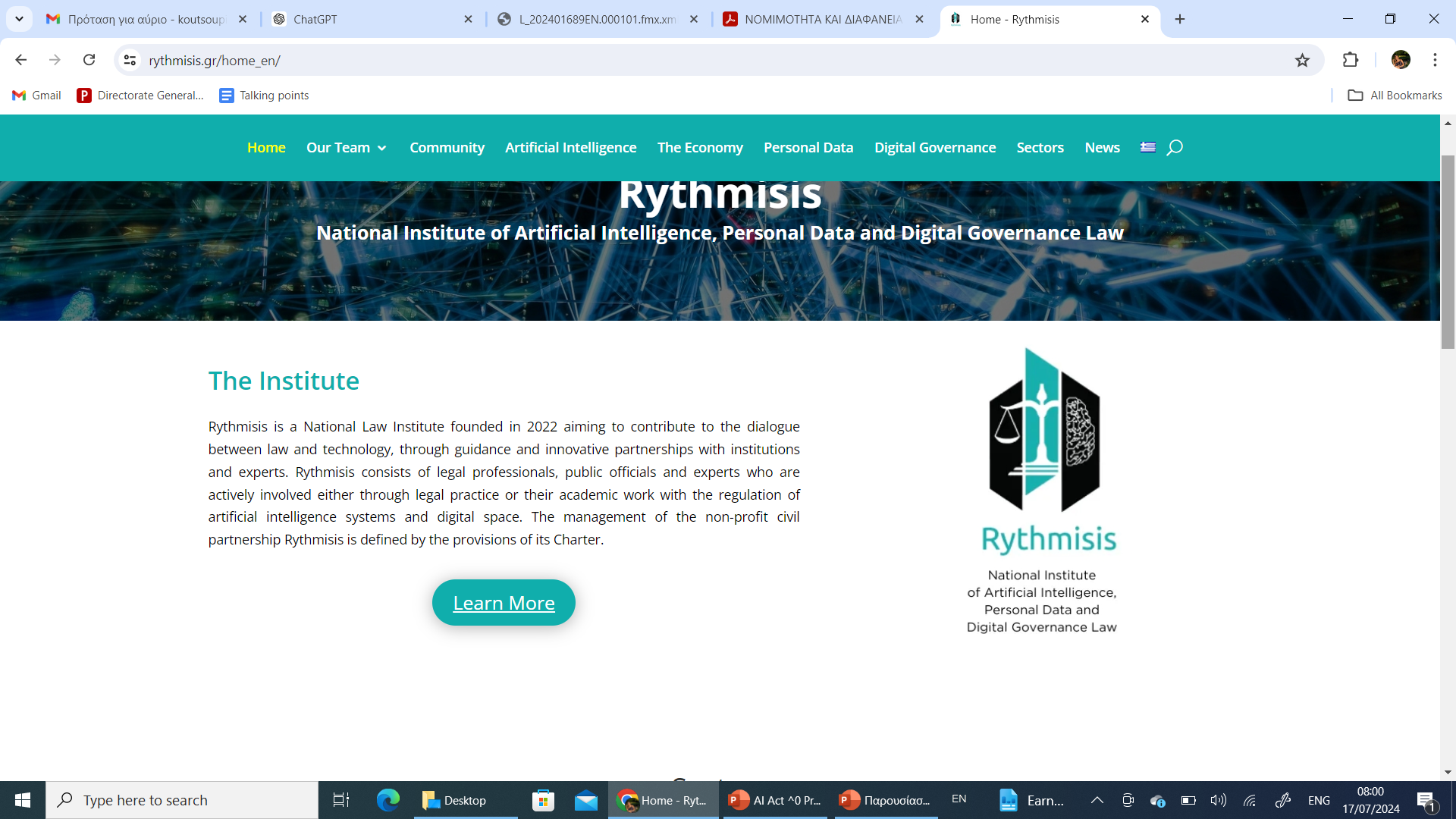 AI ACT PROVISIONS FOR TRANSPARENCY – CERTAIN CATEGORIES
Article 50: Transparency obligations for providers and deployers of certain AI systems
[…]
3.   Deployers of an emotion recognition system or a biometric categorisation system shall inform the natural persons exposed thereto of the operation of the system, and shall process the personal data in accordance with Regulations (EU) 2016/679 and (EU) 2018/1725 and Directive (EU) 2016/680, as applicable. This obligation shall not apply to AI systems used for biometric categorisation and emotion recognition, which are permitted by law to detect, prevent or investigate criminal offences, subject to appropriate safeguards for the rights and freedoms of third parties, and in accordance with Union law.
4.   Deployers of an AI system that generates or manipulates image, audio or video content constituting a deep fake, shall disclose that the content has been artificially generated or manipulated. This obligation shall not apply where the use is authorised by law to detect, prevent, investigate or prosecute criminal offence. Where the content forms part of an evidently artistic, creative, satirical, fictional or analogous work or programme, the transparency obligations set out in this paragraph are limited to disclosure of the existence of such generated or manipulated content in an appropriate manner that does not hamper the display or enjoyment of the work.
Deployers of an AI system that generates or manipulates text which is published with the purpose of informing the public on matters of public interest shall disclose that the text has been artificially generated or manipulated. This obligation shall not apply where the use is authorised by law to detect, prevent, investigate or prosecute criminal offences or where the AI-generated content has undergone a process of human review or editorial control and where a natural or legal person holds editorial responsibility for the publication of the content.
TRANSPARENCY IN THE EU LAW
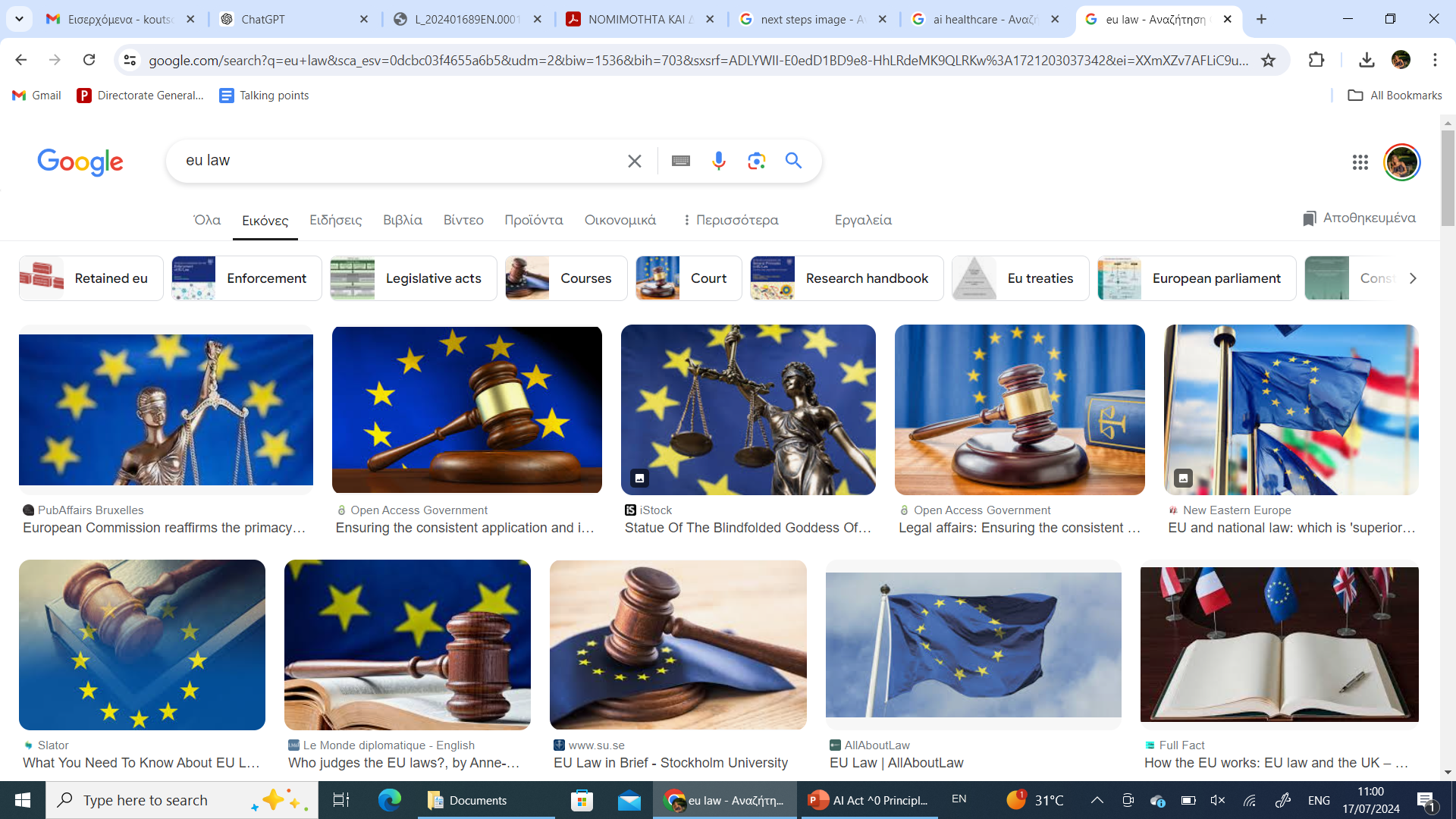 Transparency is one of the EU’s key principles. It requires the EU to disclose information on policy-making and spending and to uphold the principle of freedom of information. These principles are set out in the EU treaties.
Article 10 of the Treaty on European Union stipulates that open decision-making is carried out ‘as closely as possible to the citizen’. Article 11 states that both individuals and representative associations should be given the opportunity to ’make known and publicly exchange their views in all areas of Union action’.
The Treaty on the Functioning of the European Union expands on these points. It states that the EU institutions are obliged to act publicly and to ensure that individuals and any natural or legal person residing or having its registered office in an EU country can access documents (Article 15).
In practical terms, this means that you are entitled to access documents by the EU institutions, bodies and agencies, including legislative texts, official documents, meeting minutes and agendas.
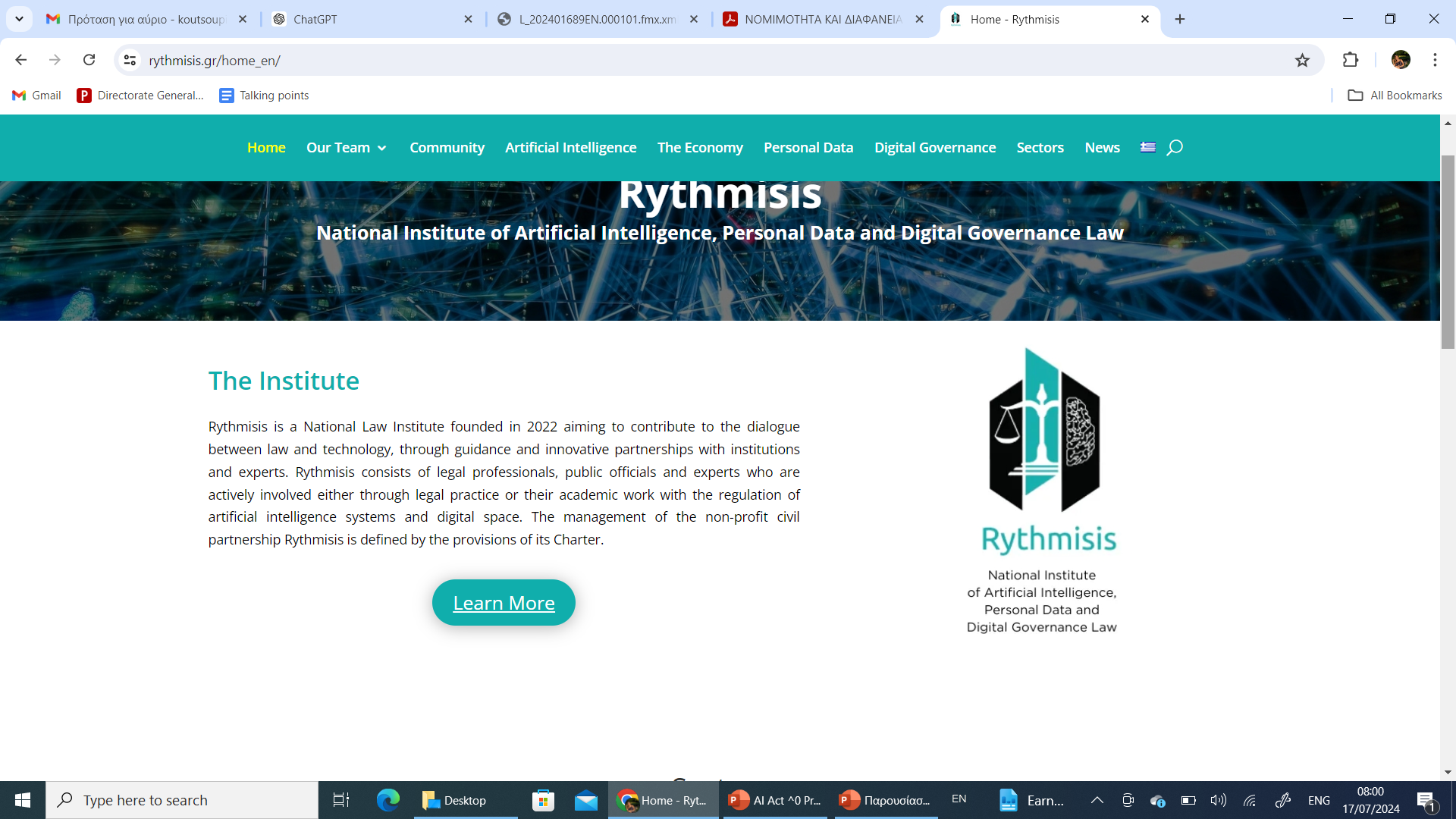 CASE STUDIES AND REAL-WORLD APPLICATIONS
Uber case, Robo-Firing case
 Lessons learned and best practices for compliance 
Discussion on the impact of these regulations on businesses and developers
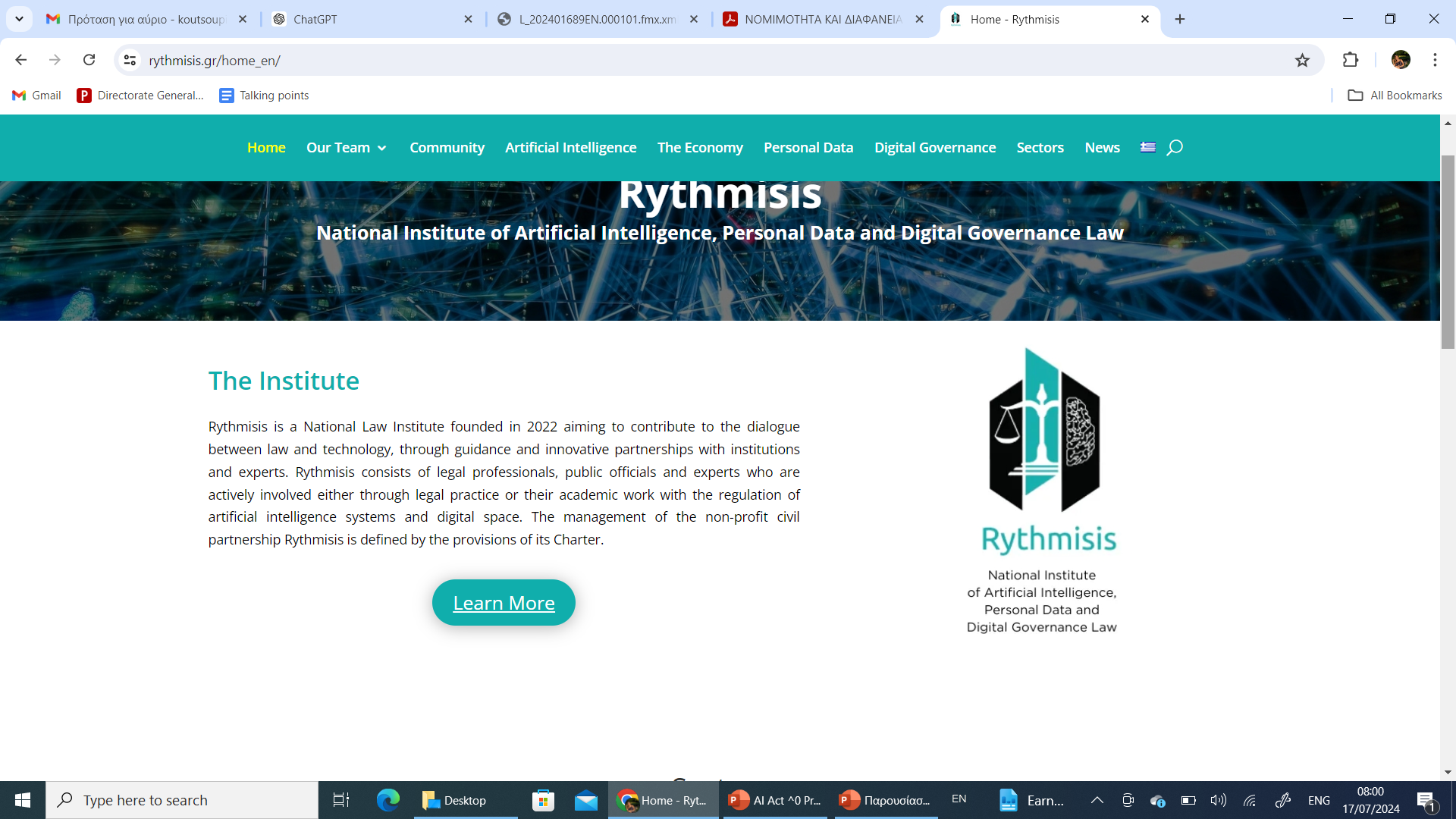 ANY QUESTIONS?
Thank you!
							Dr. Maria – Oraiozili Koutsoupia
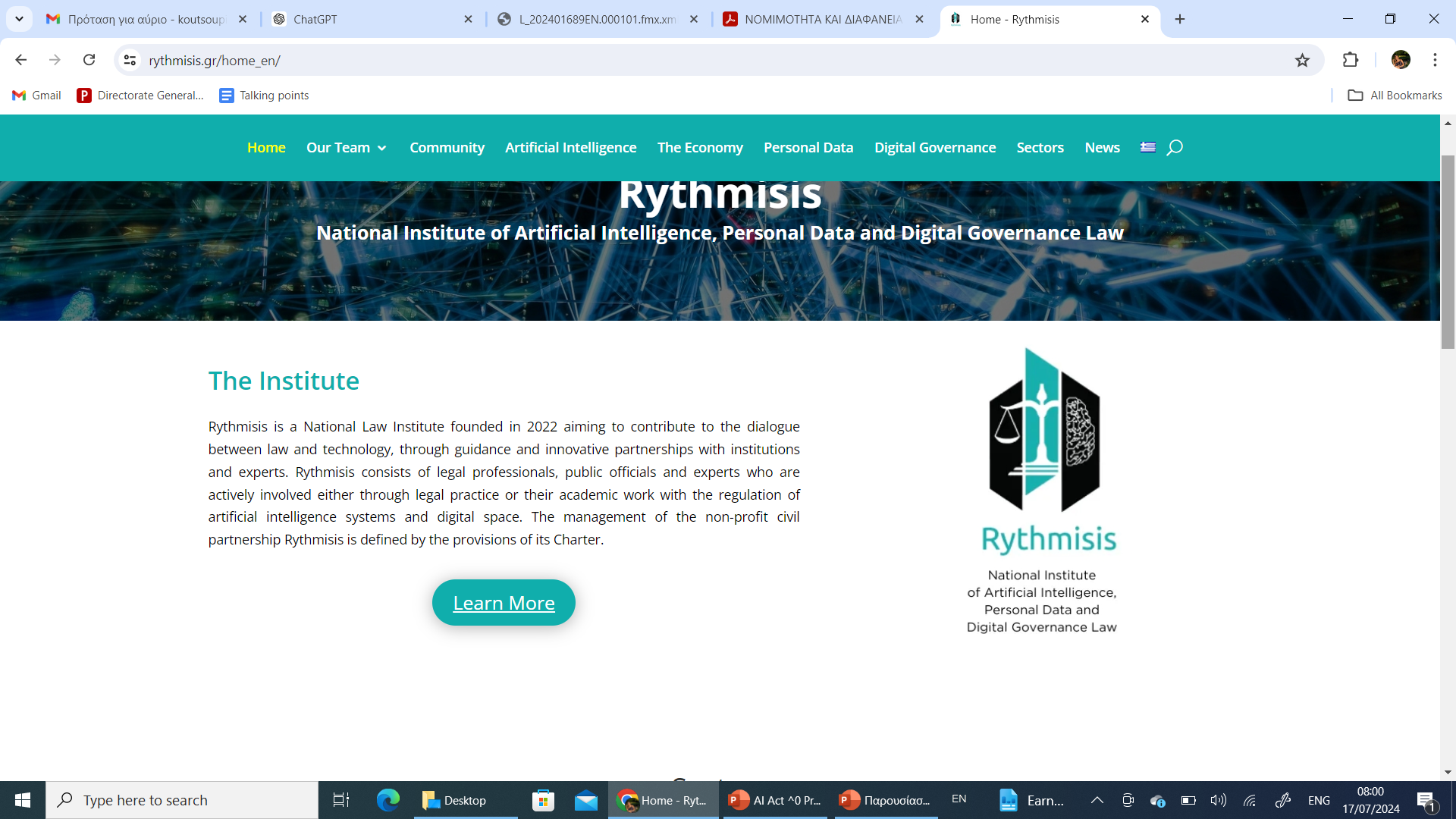 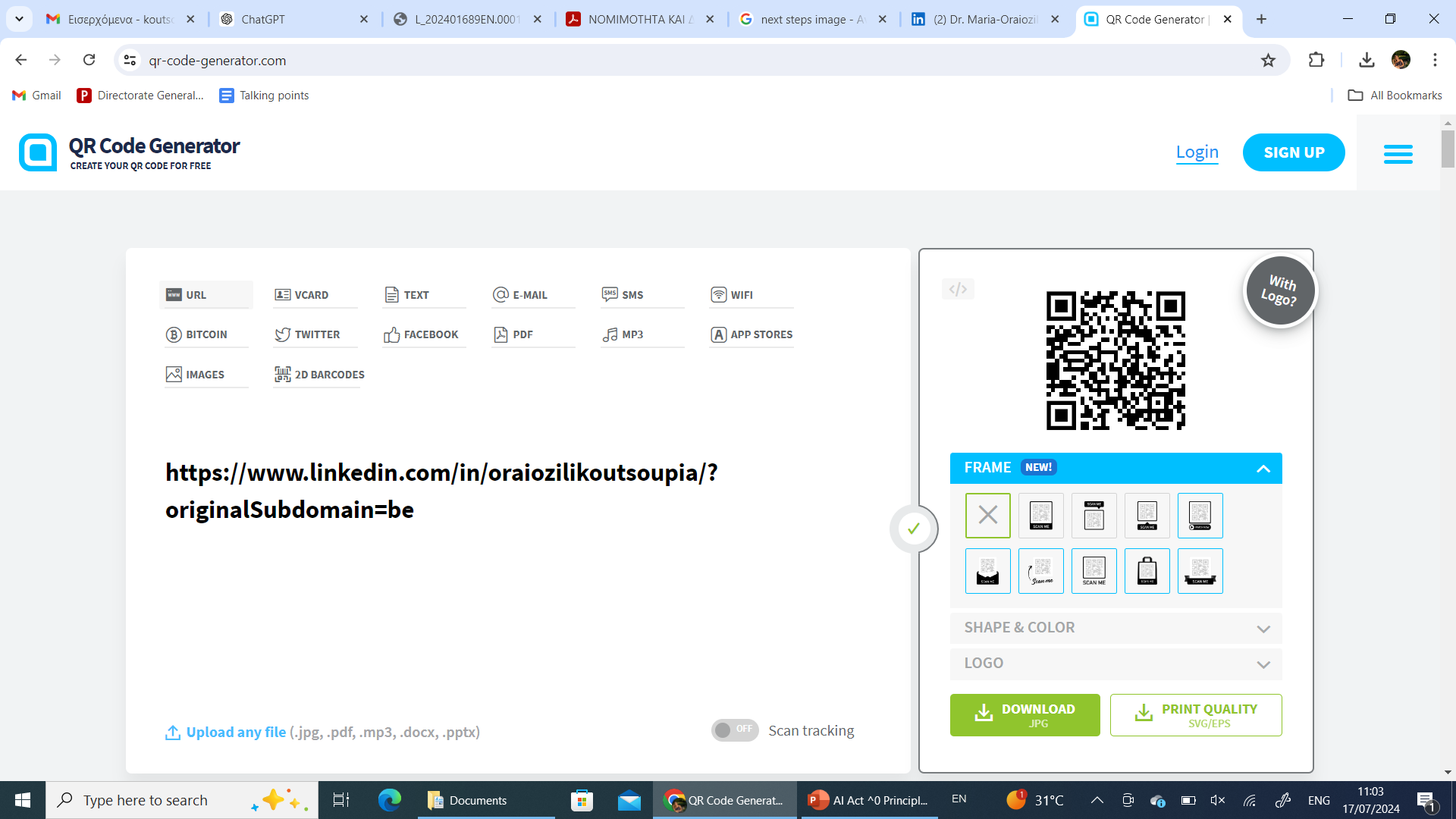